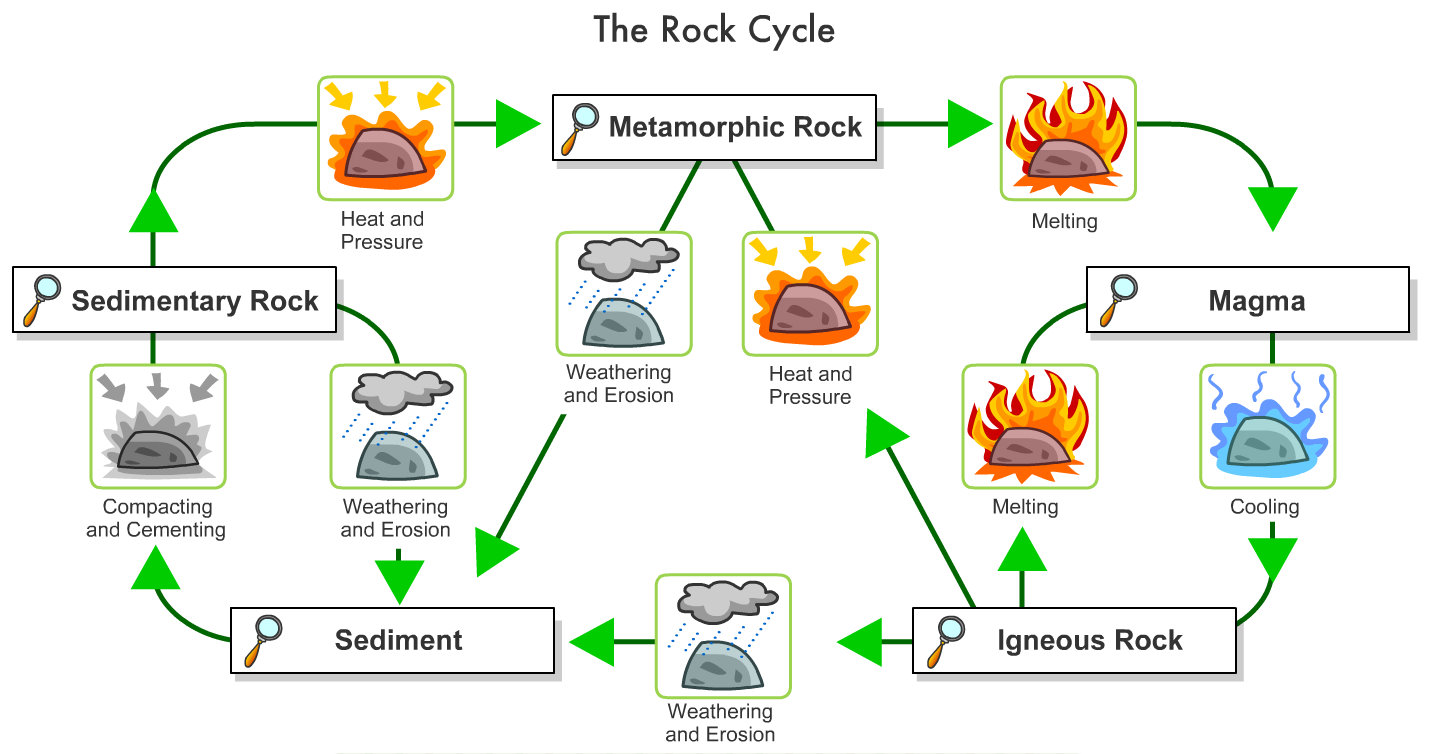 Rock Cycle
What goes around . . .
What goes around . . .
Igneous Rocks as a middle schooler sees them.
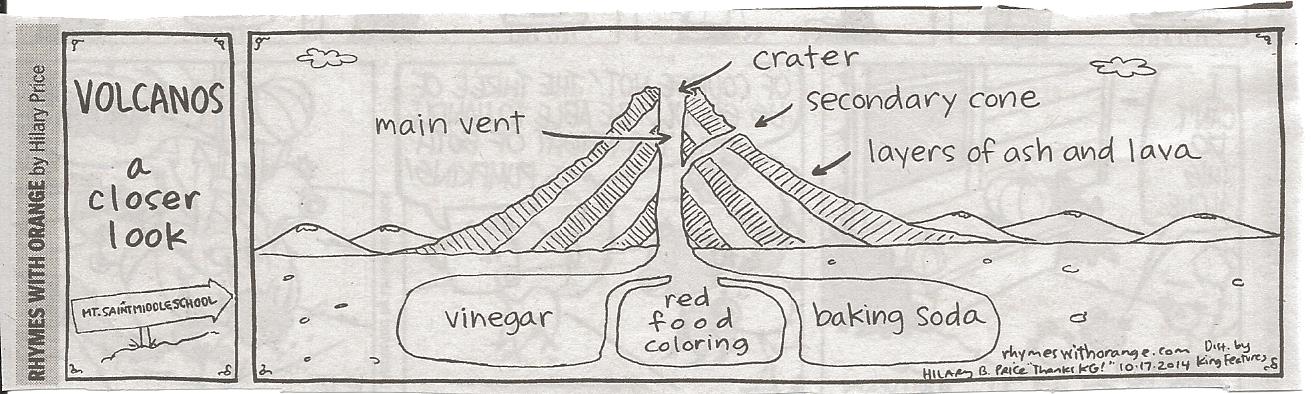 Mt. Etna
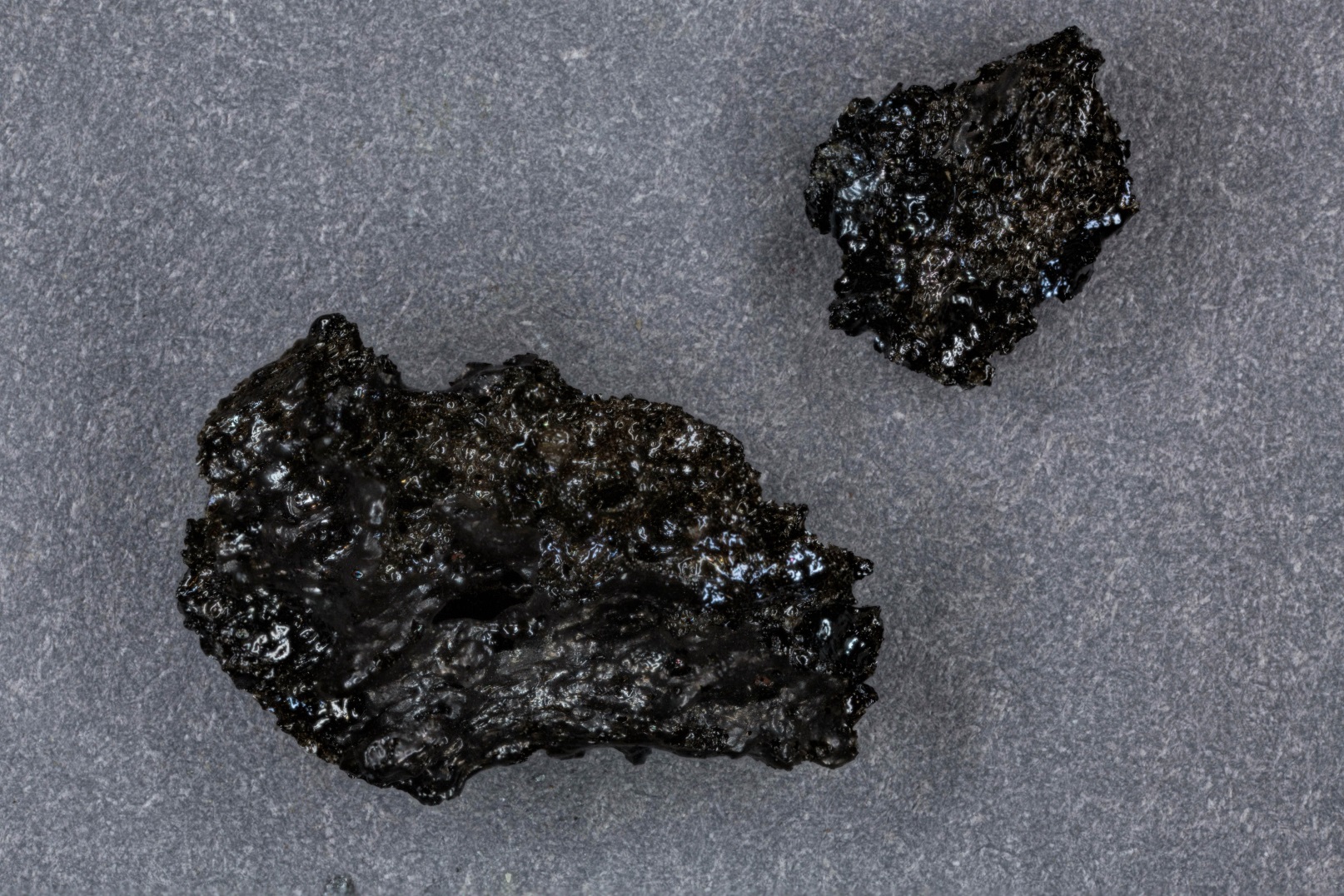 Mt. Etna
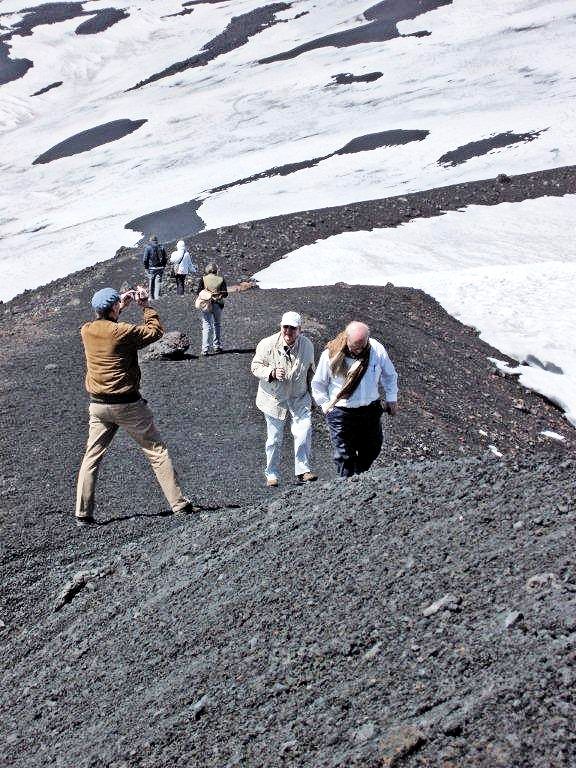 Igneous Rock Formation
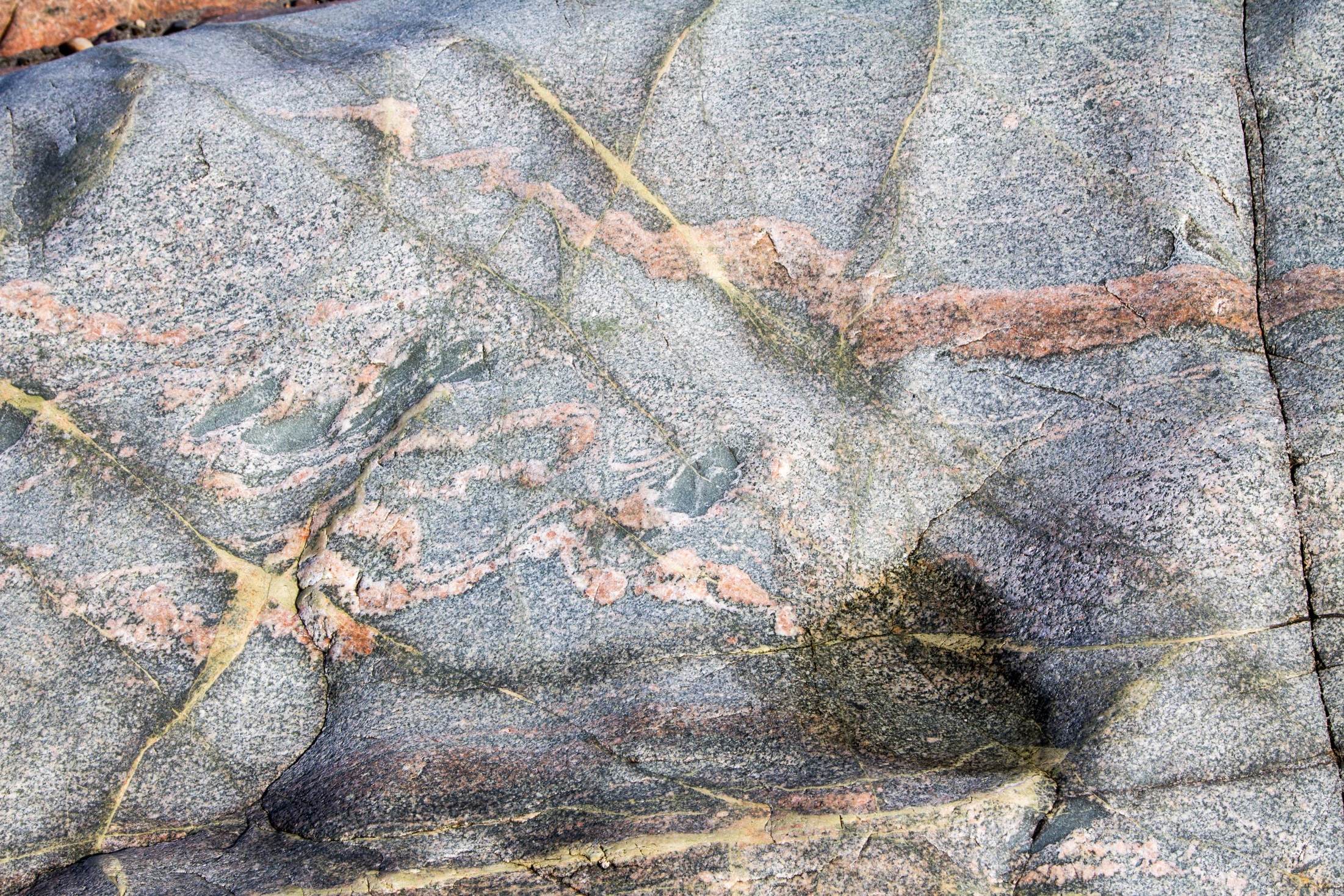 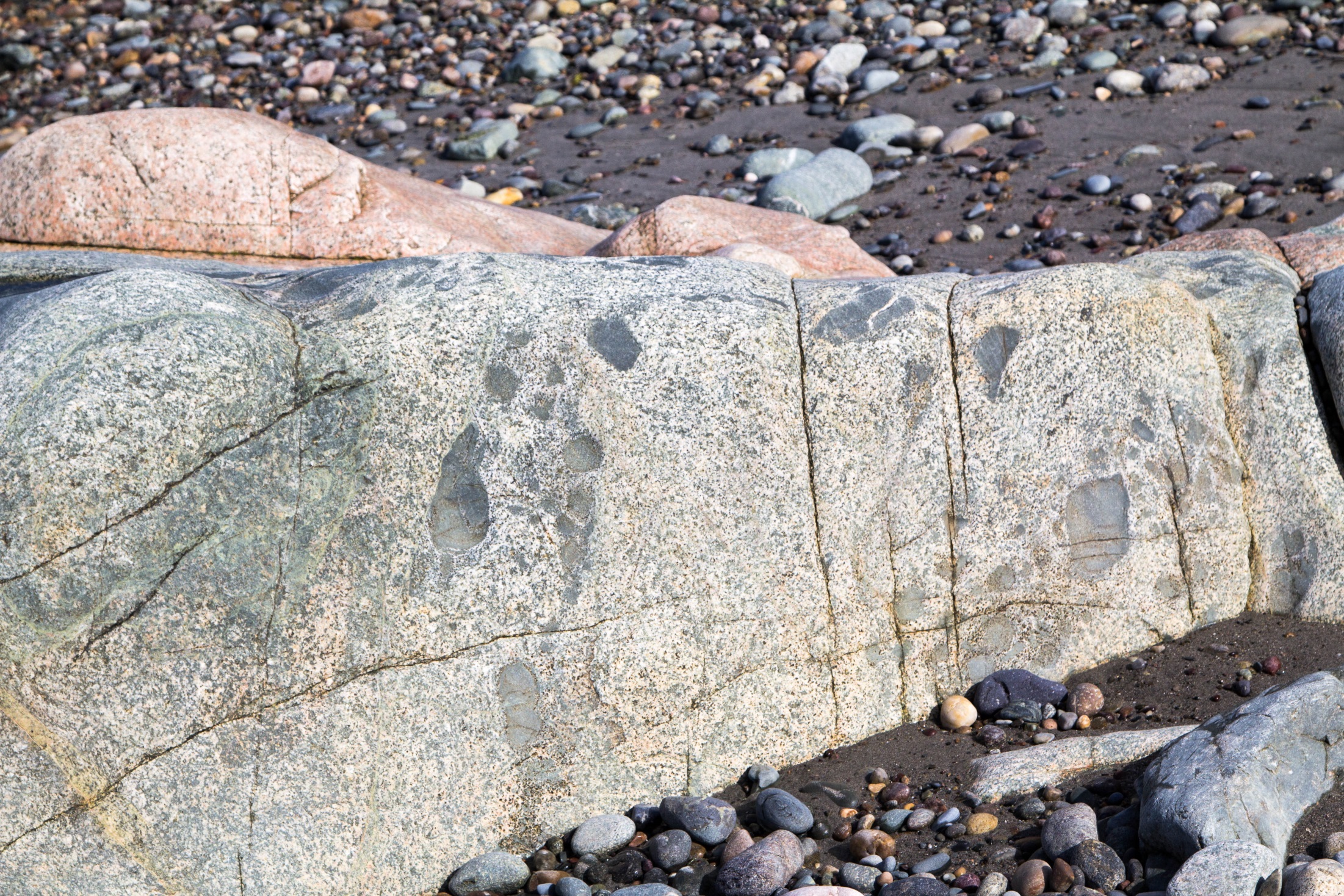 Igneous Rock Formation
Igneous Rock Formation
Light
Igneous Rock Formation
Light
Dark
Igneous Rock Formation
Igneous Rock Formation
Shallow
Igneous Rock Formation
Shallow
Deep
Igneous Rock Formation
Shallow
Light in Color
Low in Density
Deep
Igneous Rock Formation
Shallow
Light in Color
Low in Density
Dark in Color
High in Density
Deep
Igneous Rock Formation
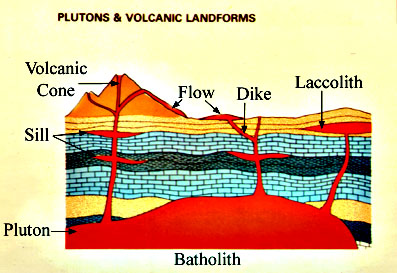 Igneous Rock Formation
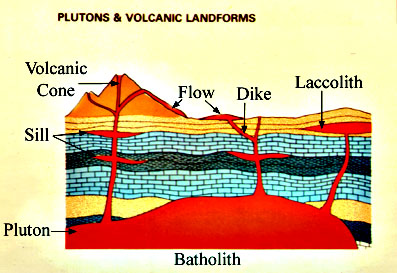 Magma
Igneous Rock Formation
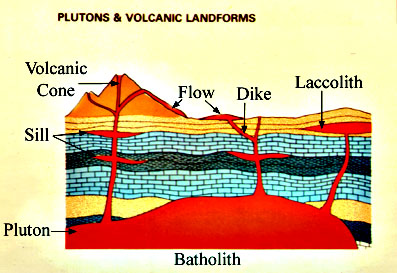 Lava
Magma
Igneous Rock Formation
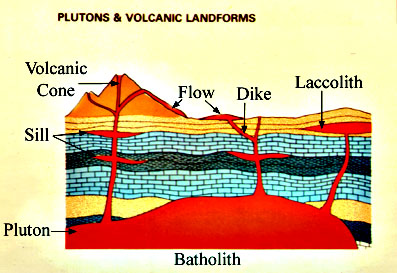 Shallow
Igneous Rock Formation
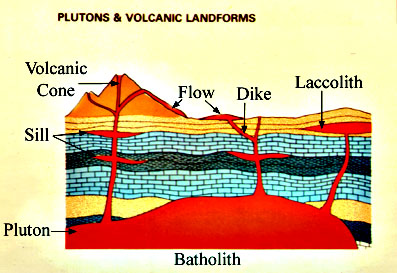 Shallow
Deep
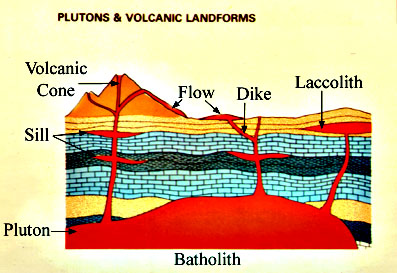 Igneous Rock Formation
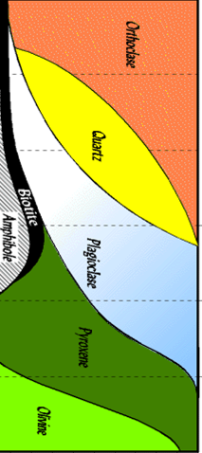 Shallow
Deep
Shallow – Cools Slowly
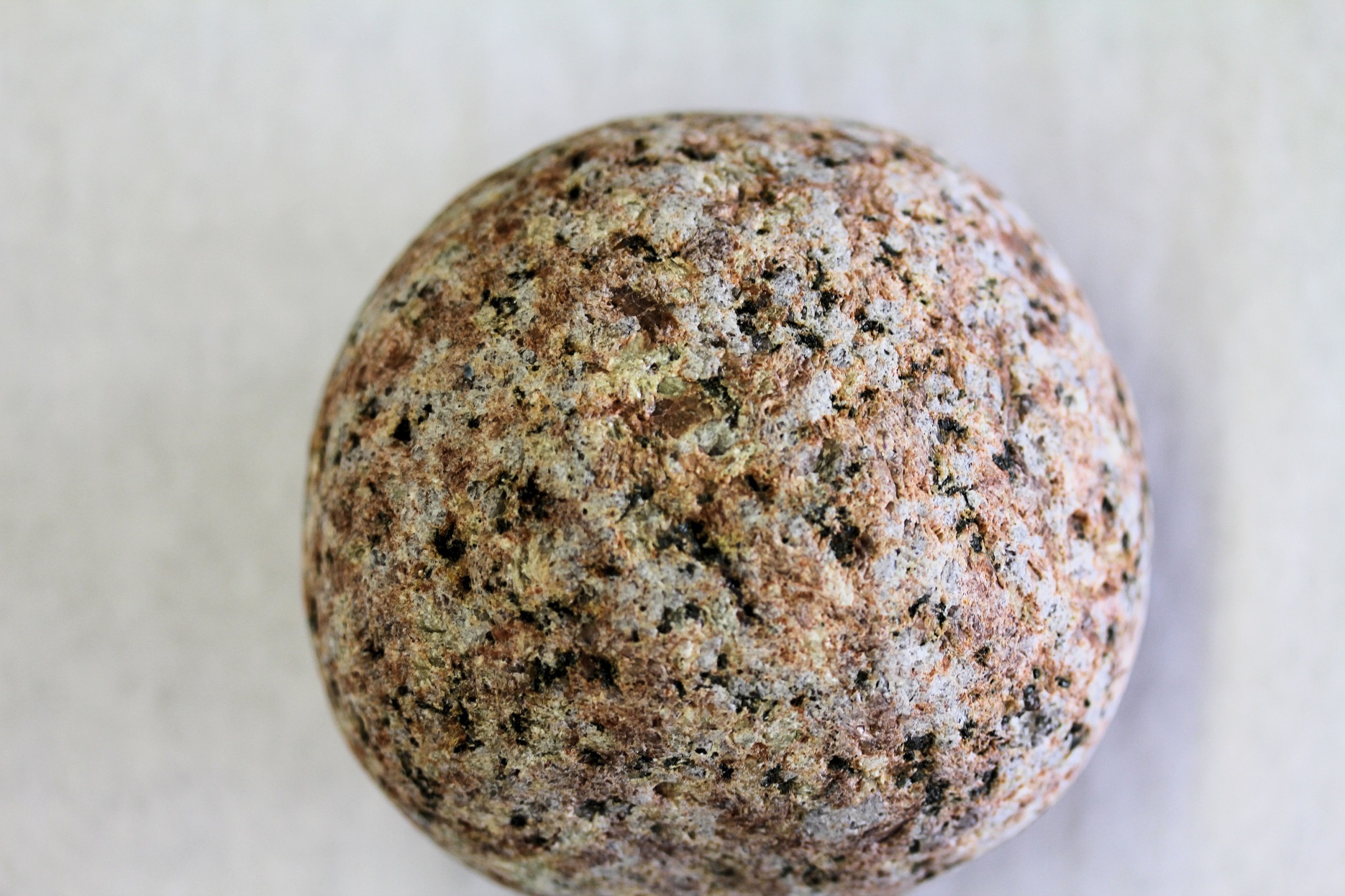 Granite
Shallow – Cools Quickly
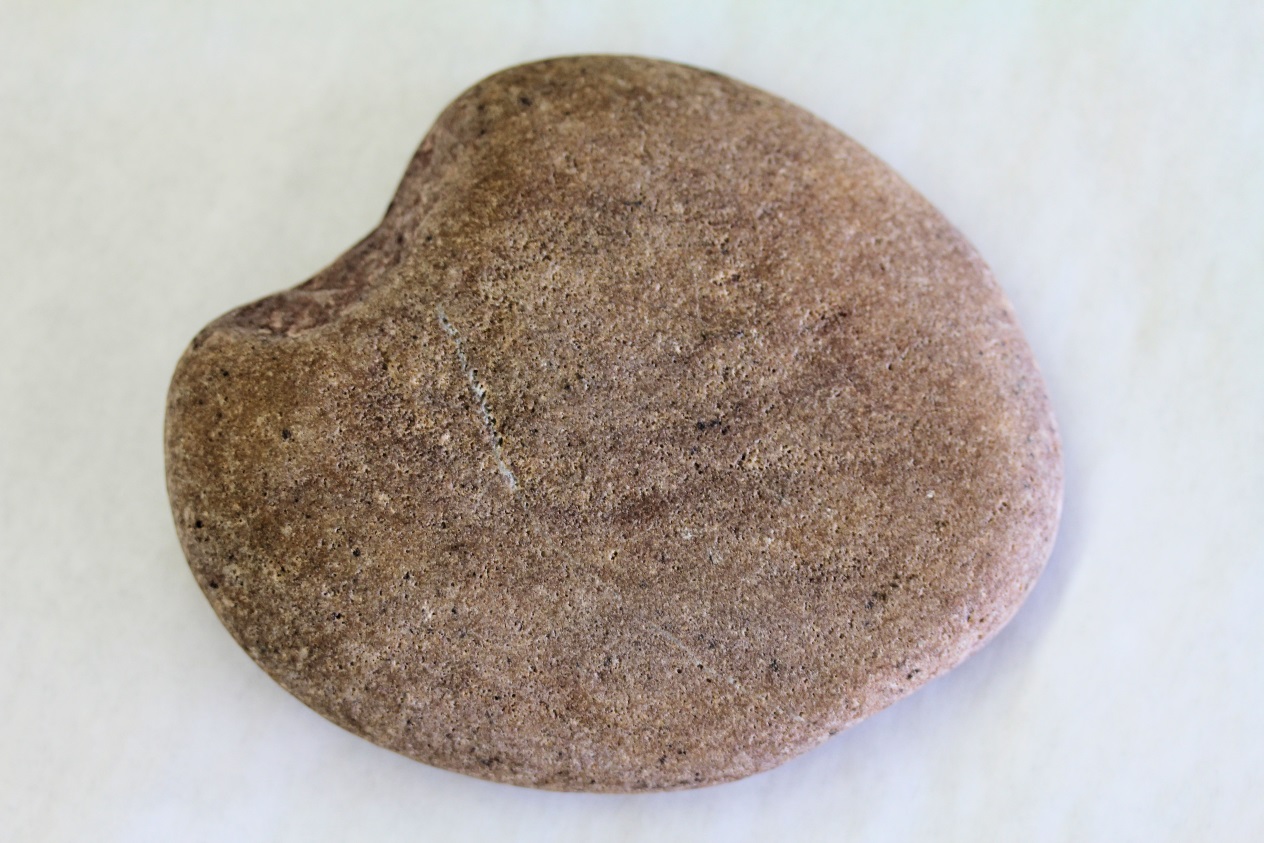 Rhyolite
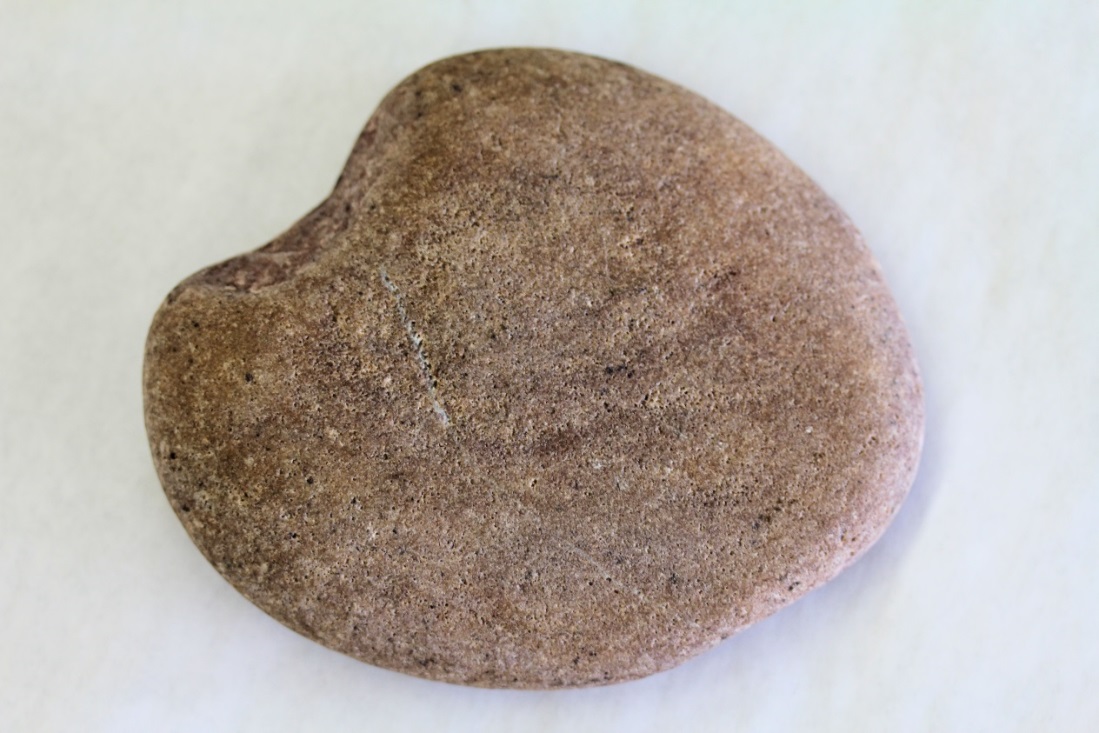 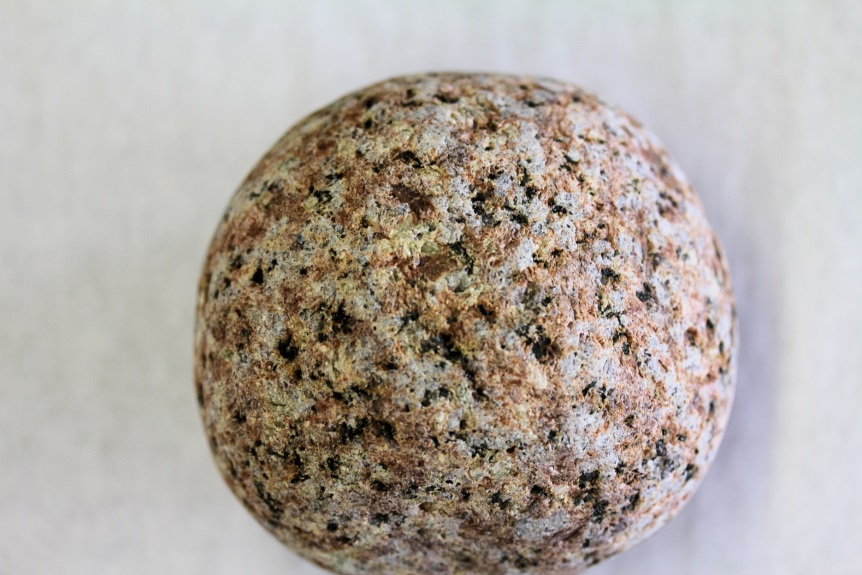 Shallow – Cools Quickly, But . . .
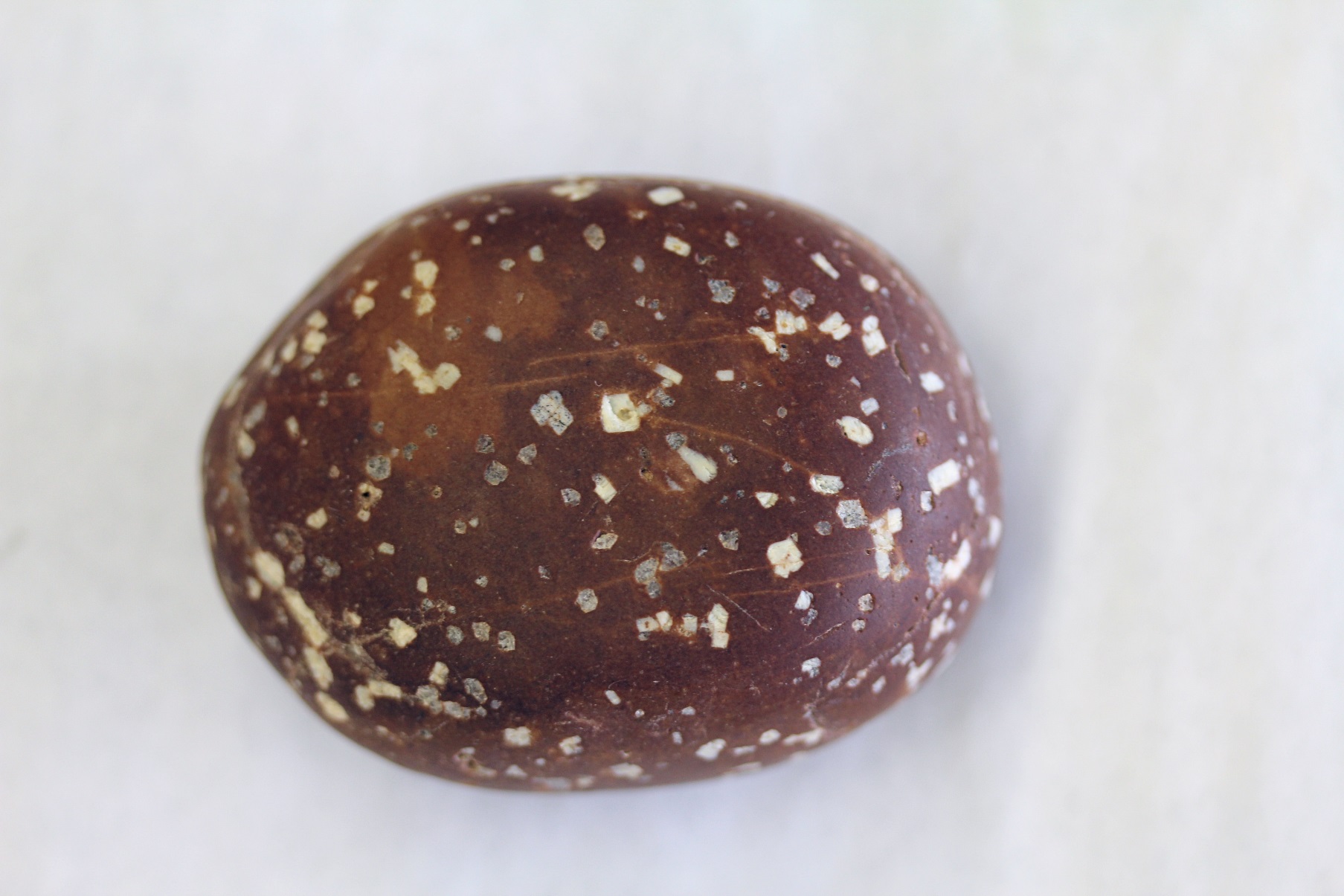 Rhyolite Porphyry
Deep – Cools Slowly
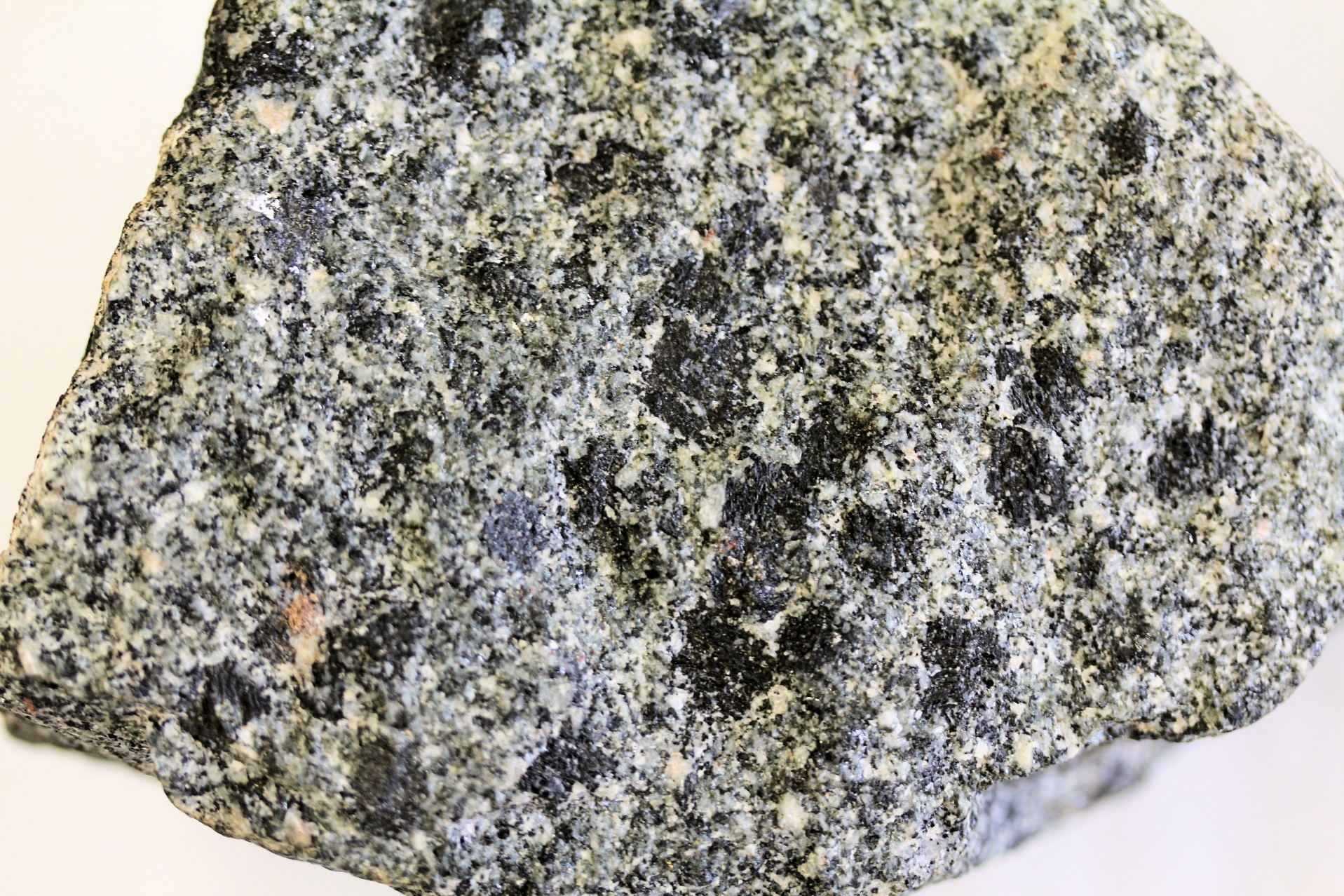 Gabbro
Deep – Cools Quickly
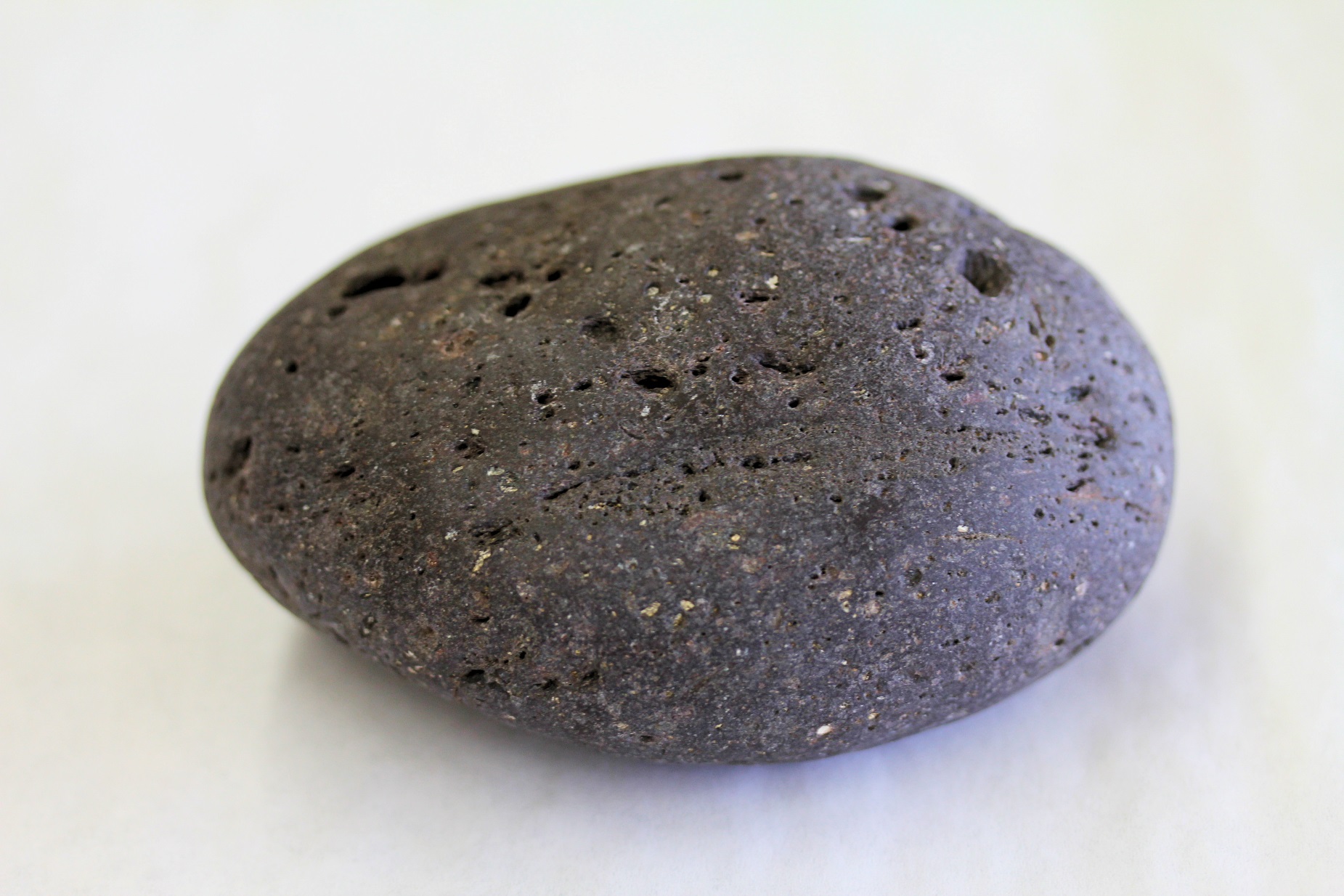 Basalt
Deep – Cools Quickly, But . . .
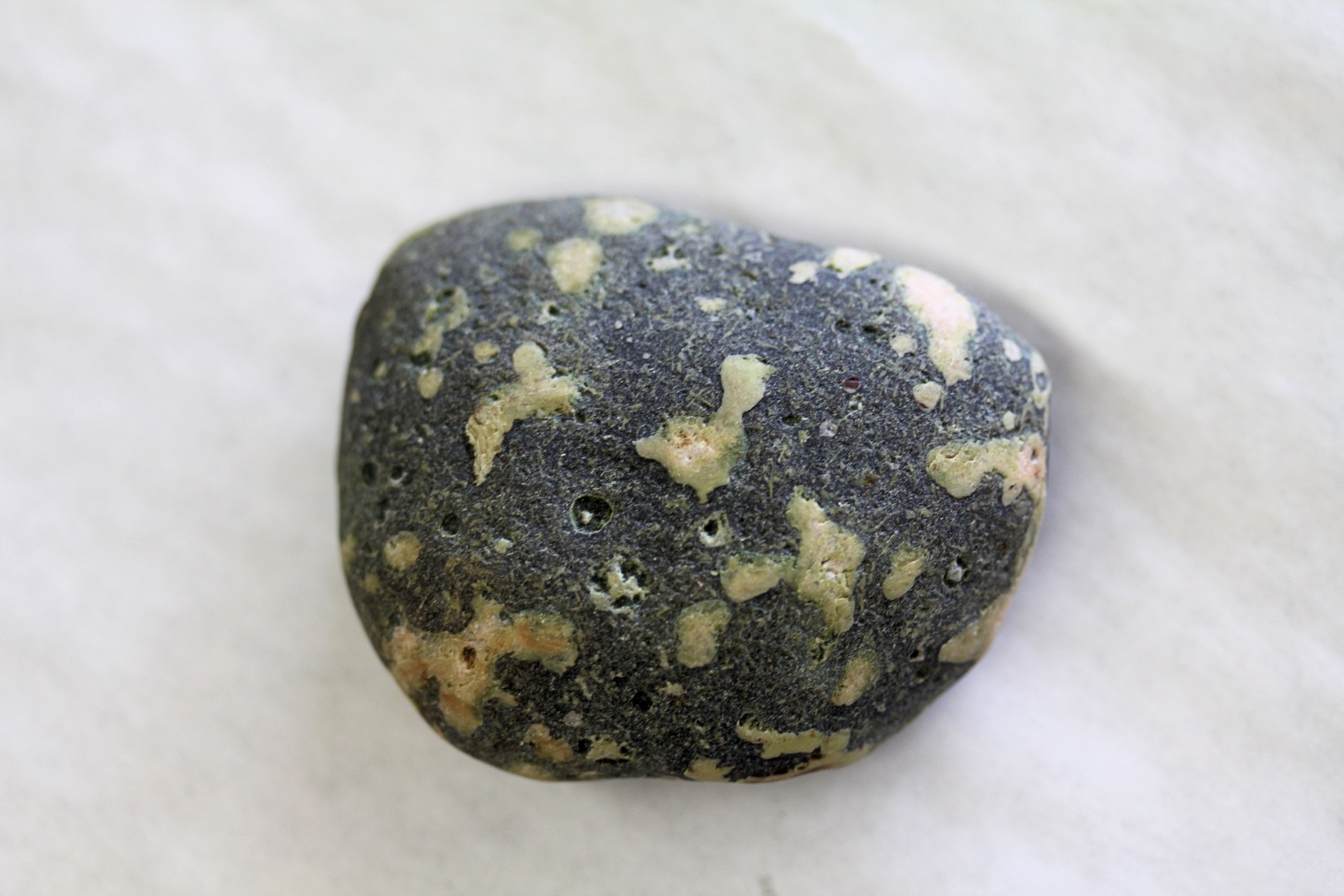 Basalt Porphyry
Igneous Clues
Has Crystals -
Igneous Clues
Has Crystals – Crystals are scattered at random.
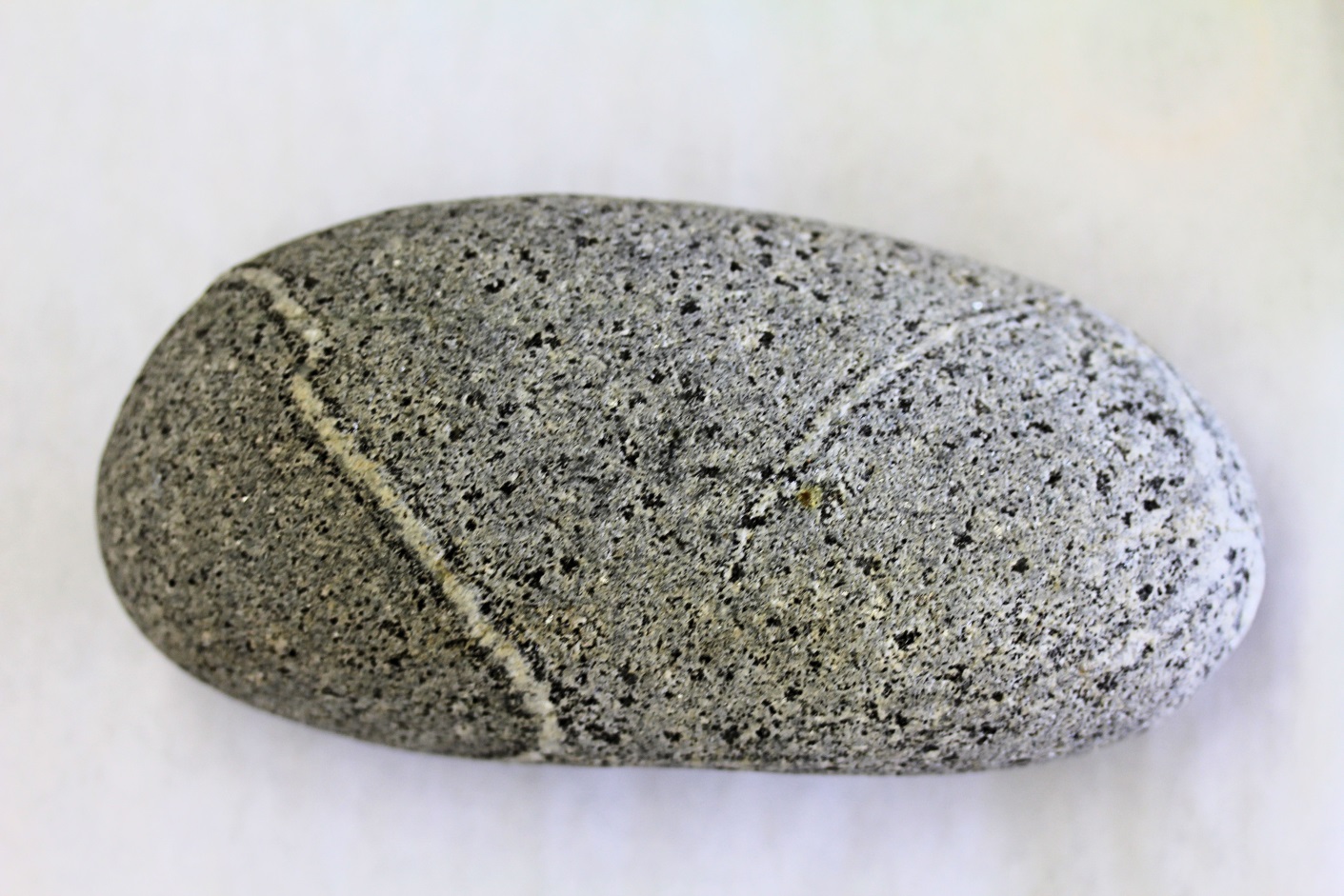 Igneous Clues
No Crystals –
Igneous Clues
No Crystals – Massive.
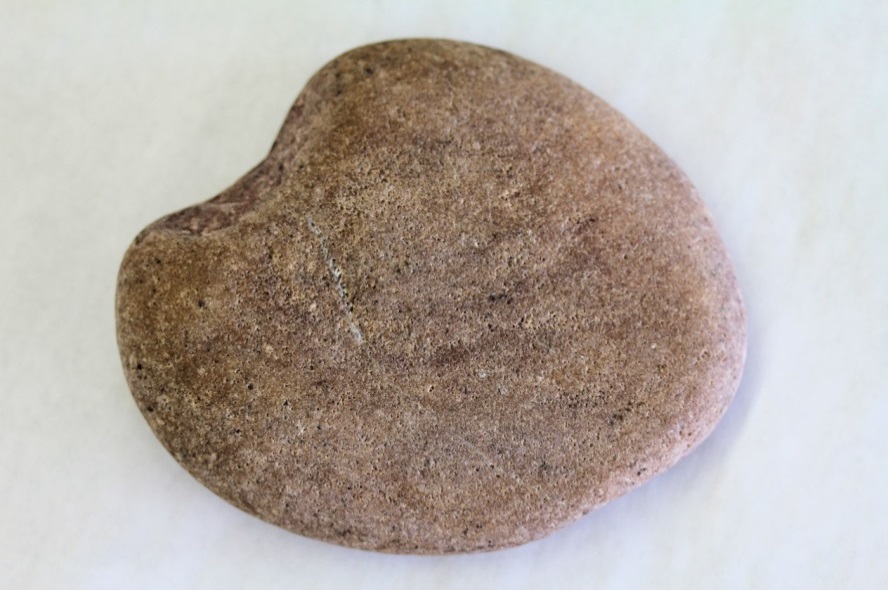 Igneous Clues
No Crystals Except for One Type – Porphyry.
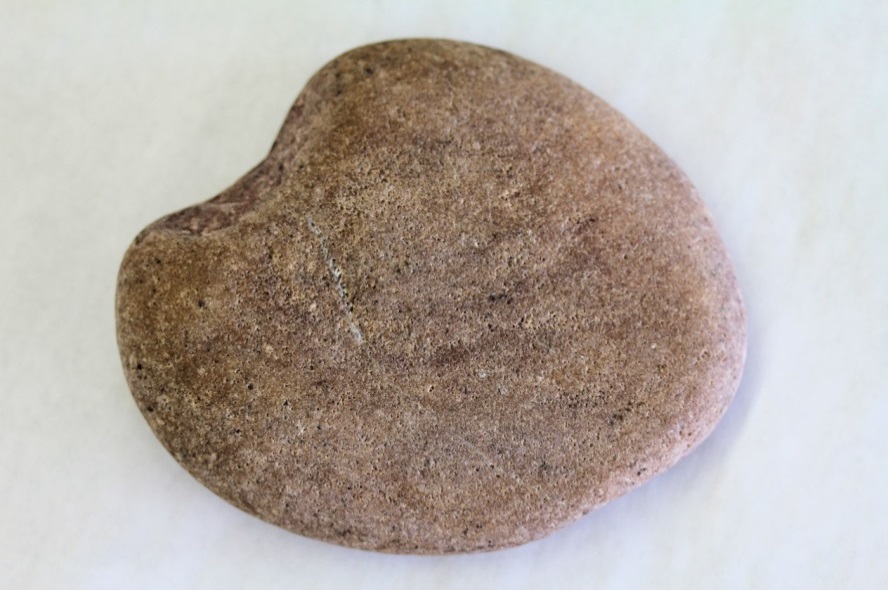 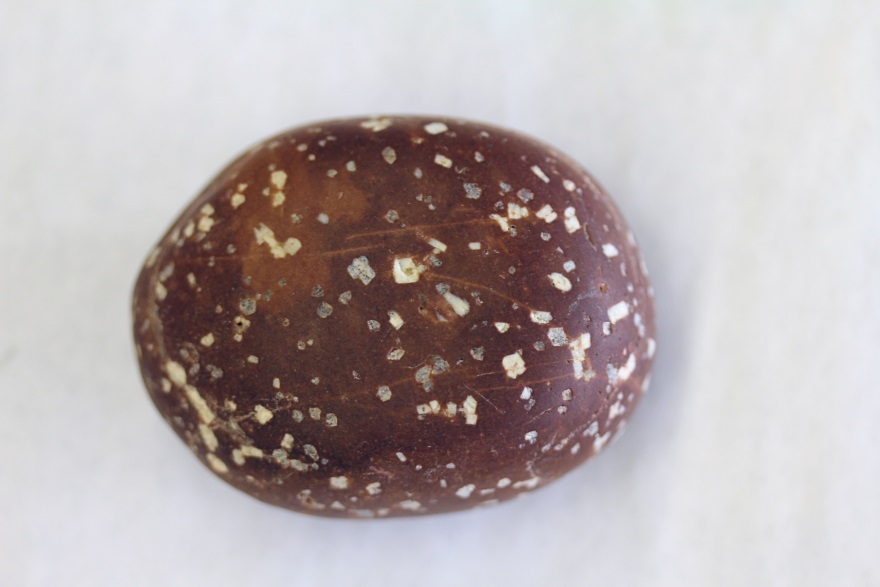 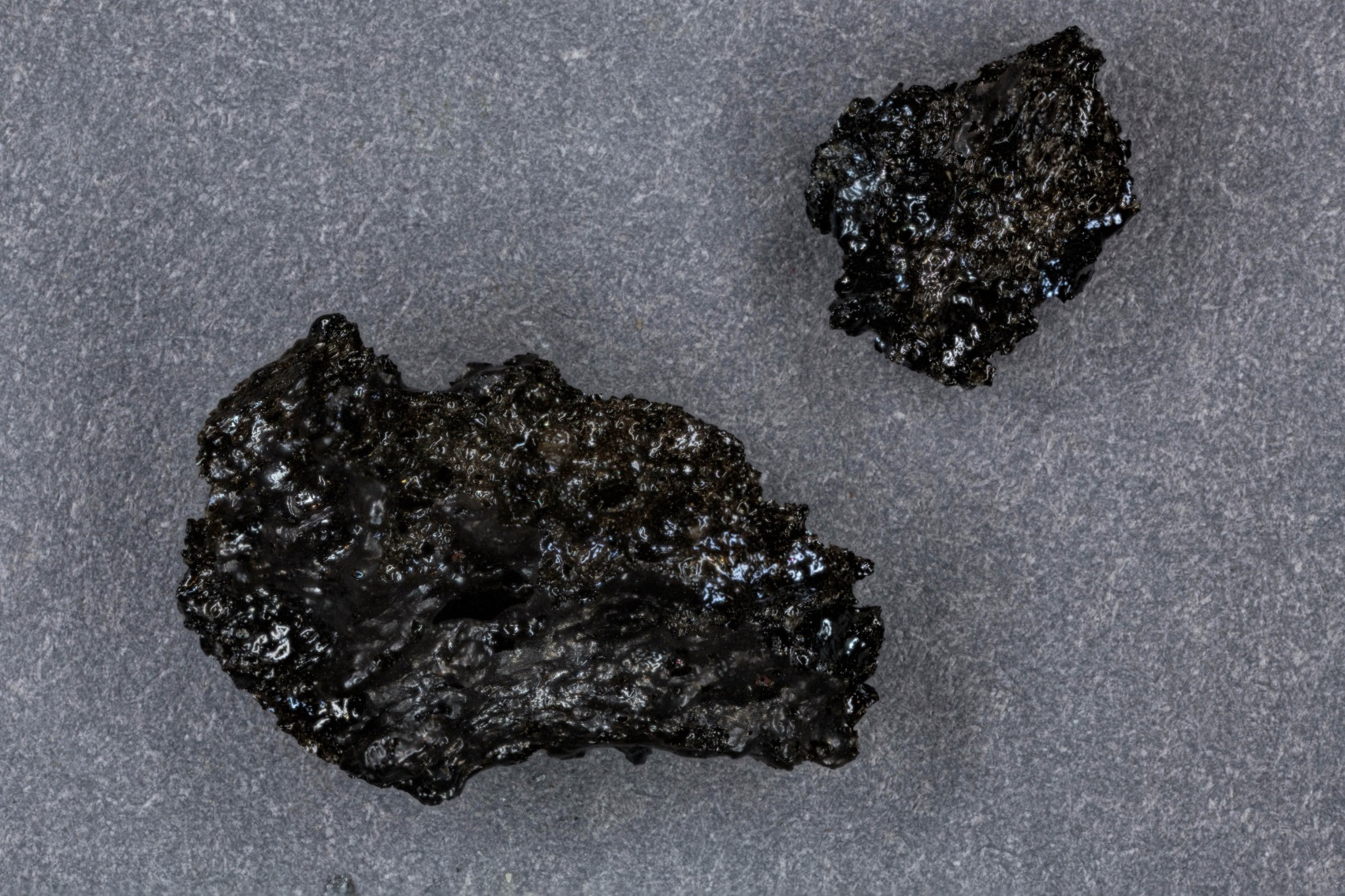 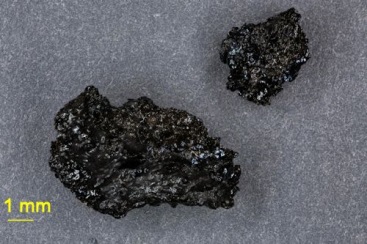 Mt. Etna
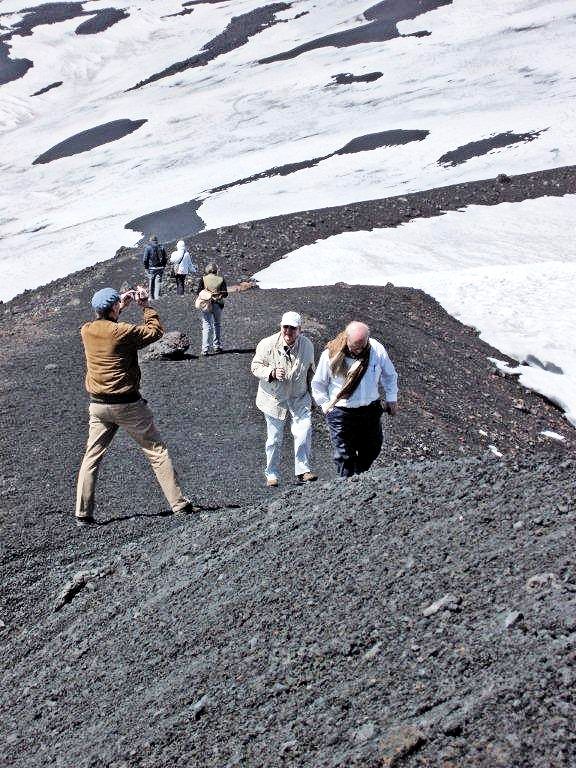 This was originally a fist sized rock 
I picked up to keep my hands 
warm in my coat pocket while 
trekking since I forgot my gloves in 
our apartment.  I had forgotten 
about the rock and found 
later when I got back to Boston all 
crumbled up cause it had 
dehydrated.
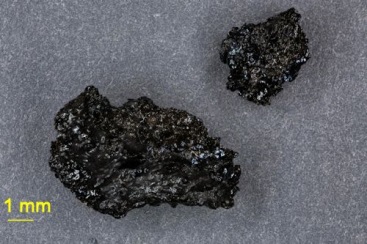 Identify Your Igneous Samples
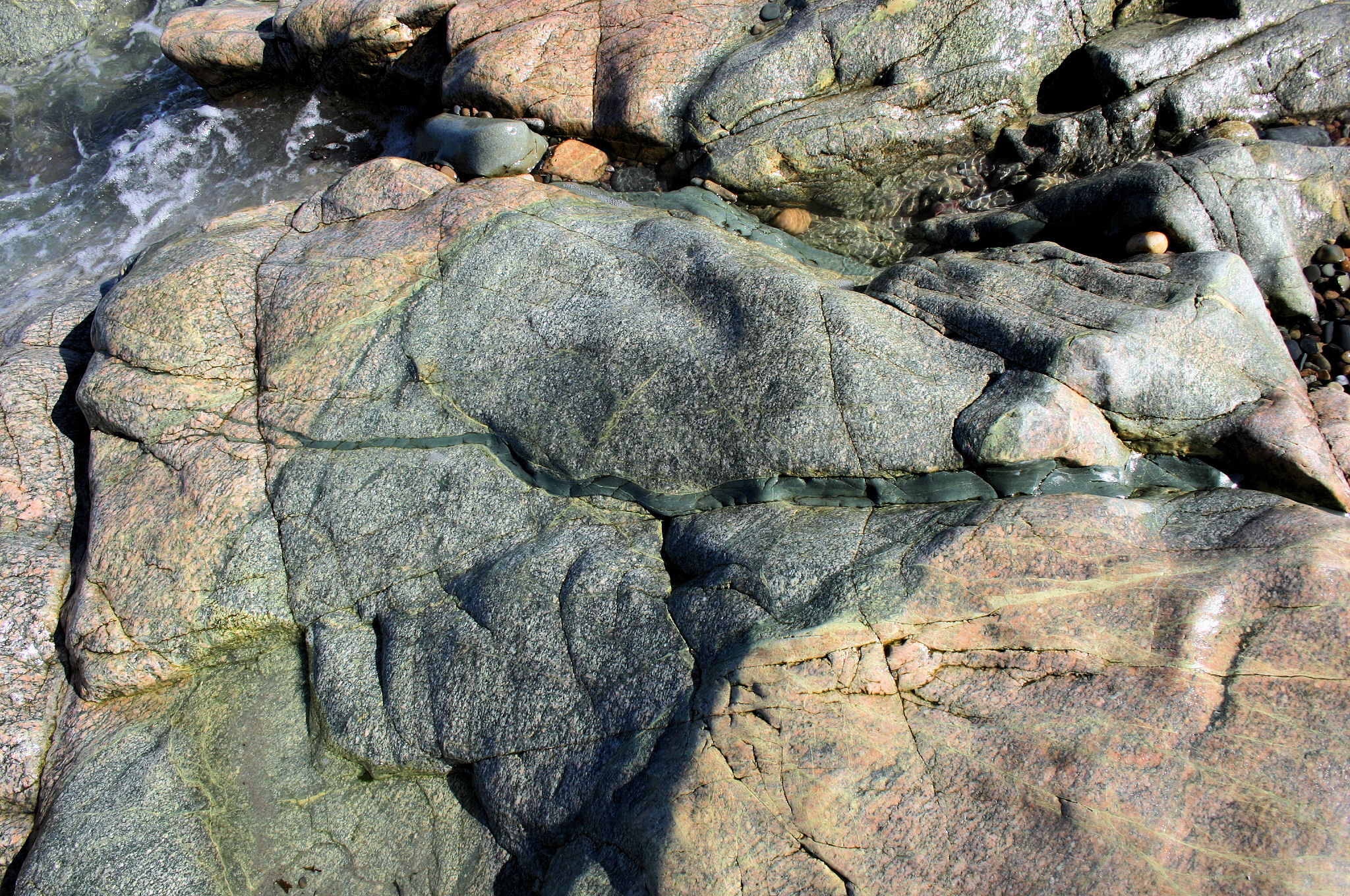 Sedimentary Rock Formation
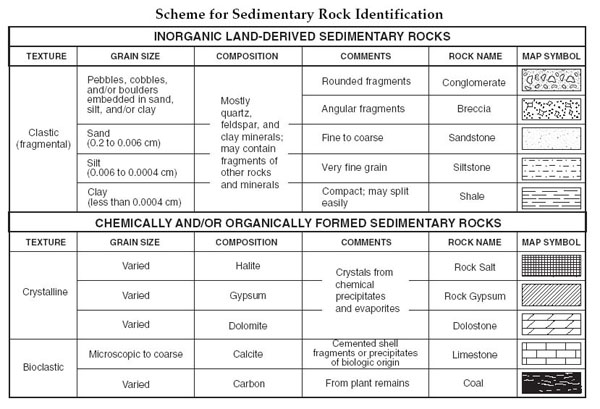 Rounded Rocks
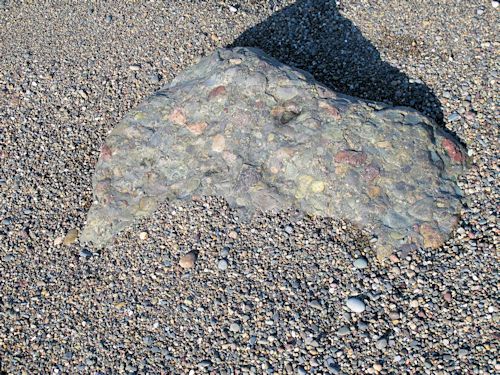 Rounded Rocks
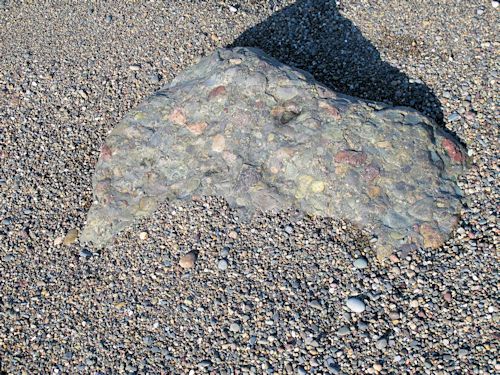 Beach
Rounded Rocks
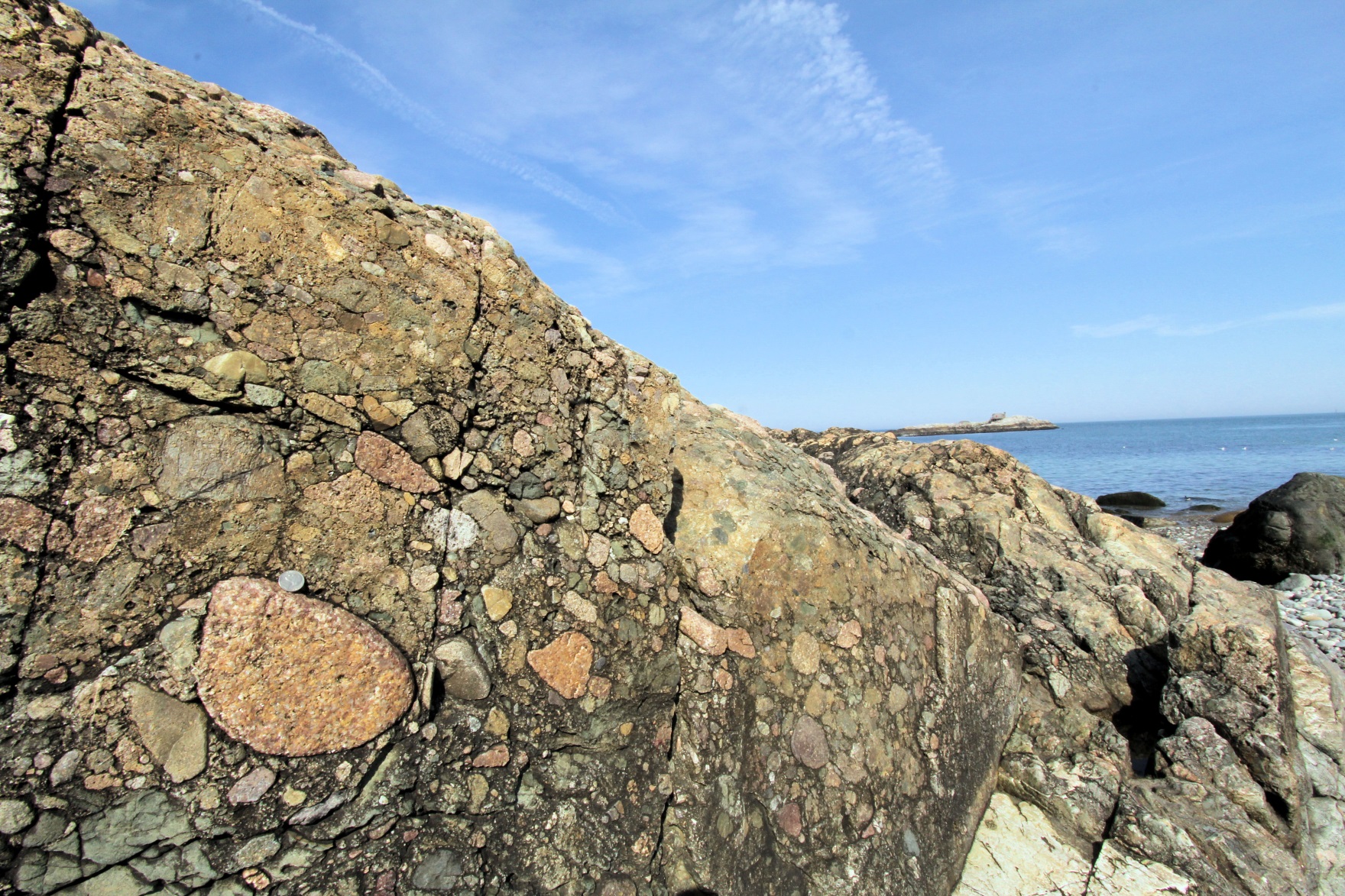 Conglomerate
Angular Rocks
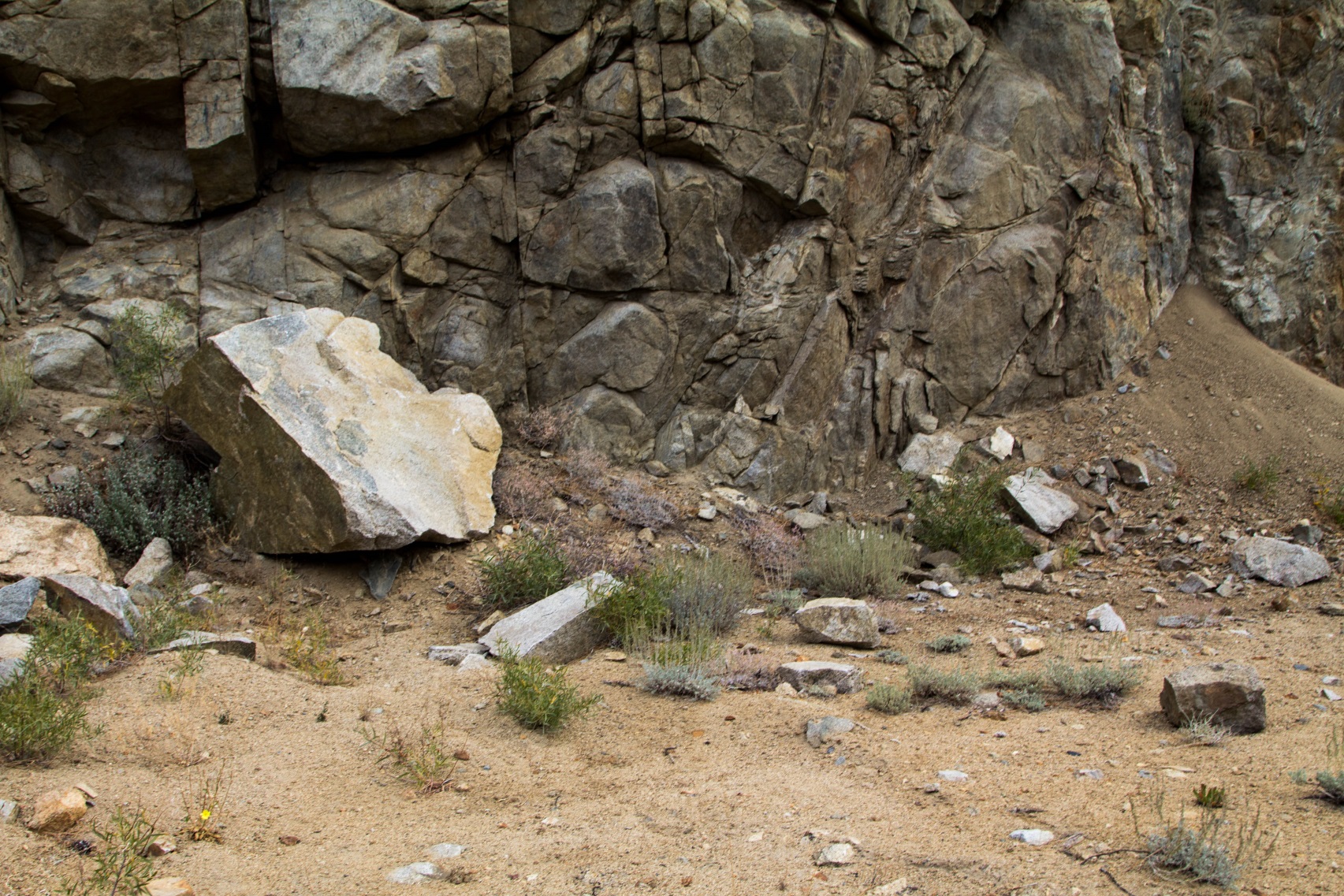 Angular Rocks
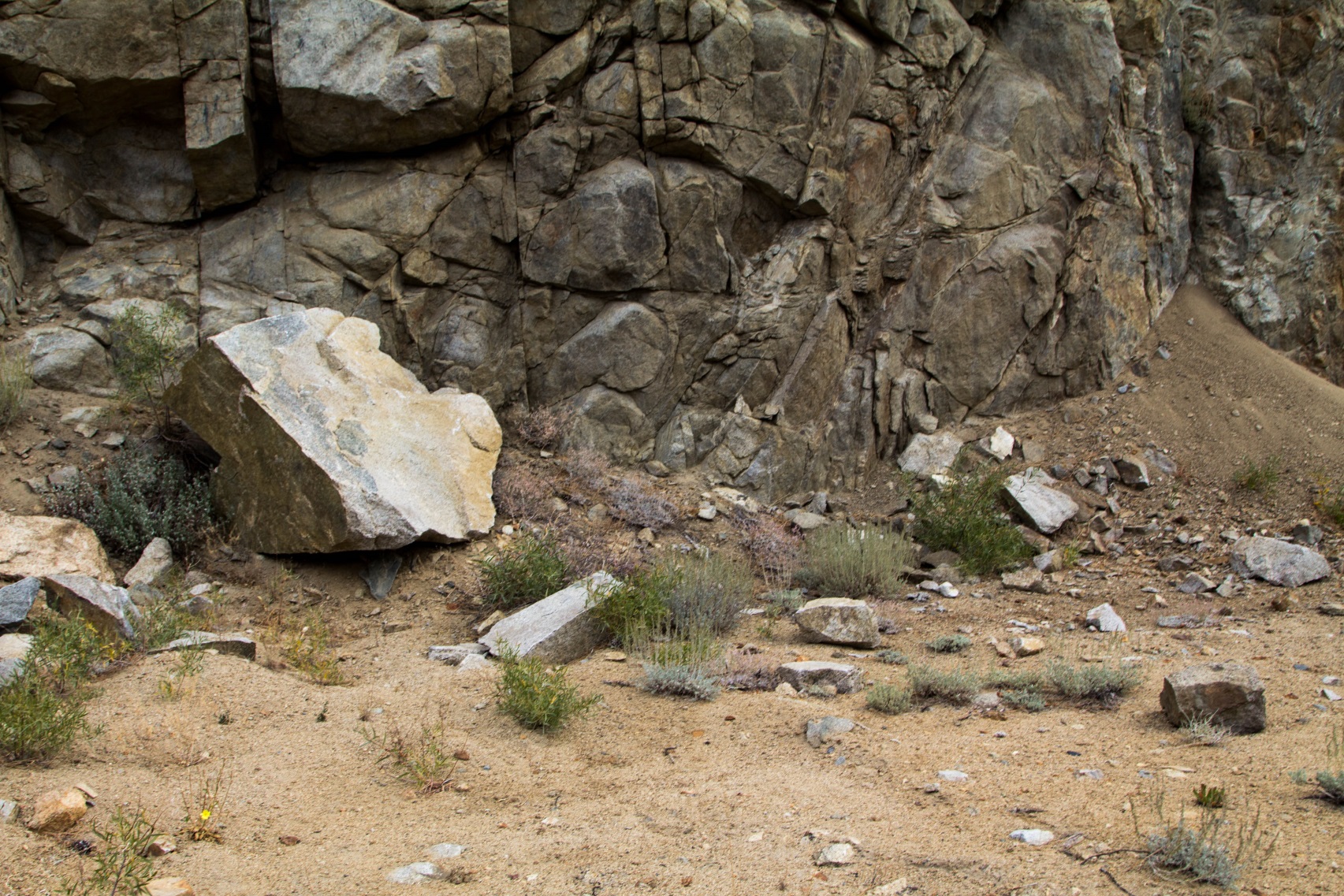 Landslide
Angular Rocks
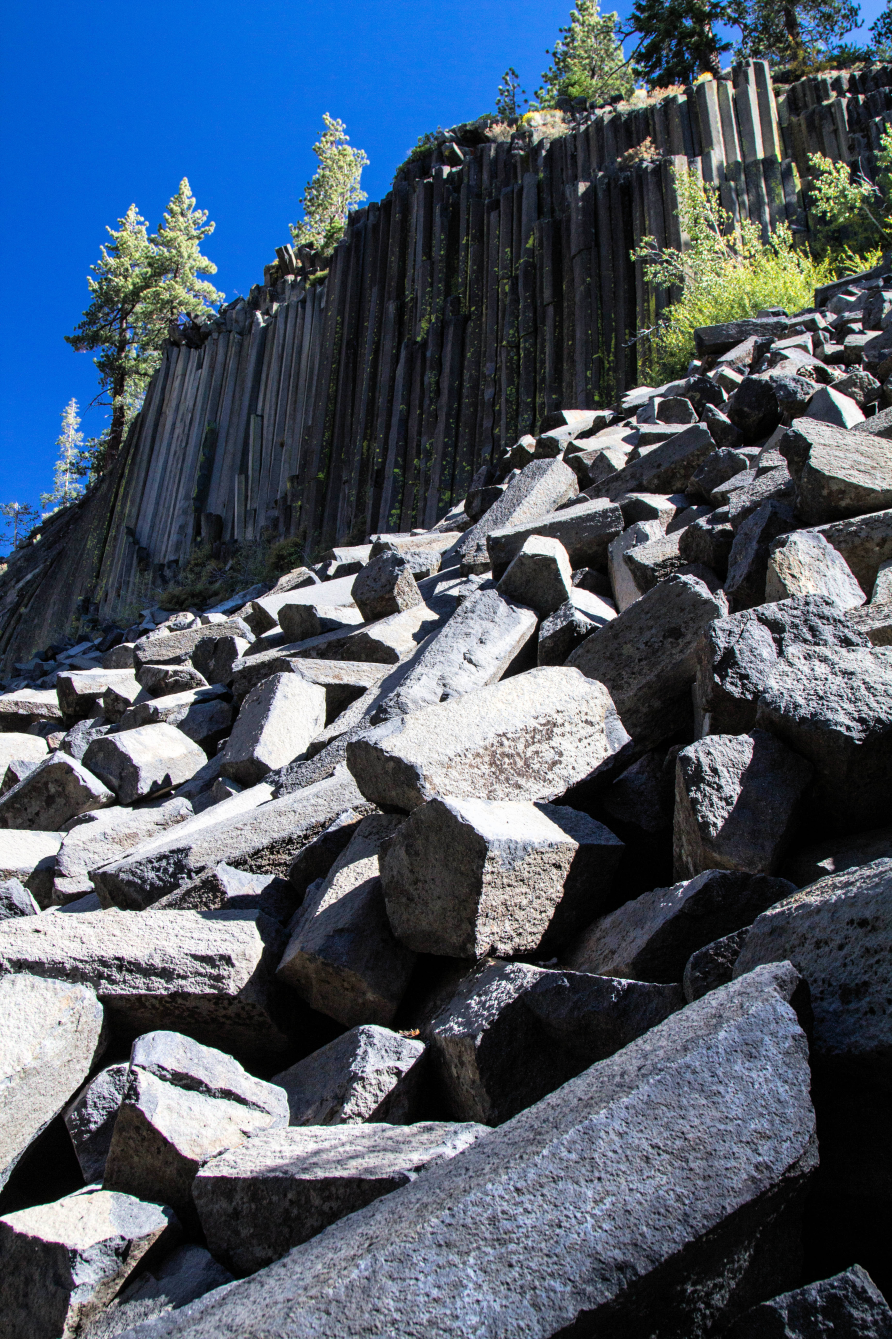 Angular Rocks
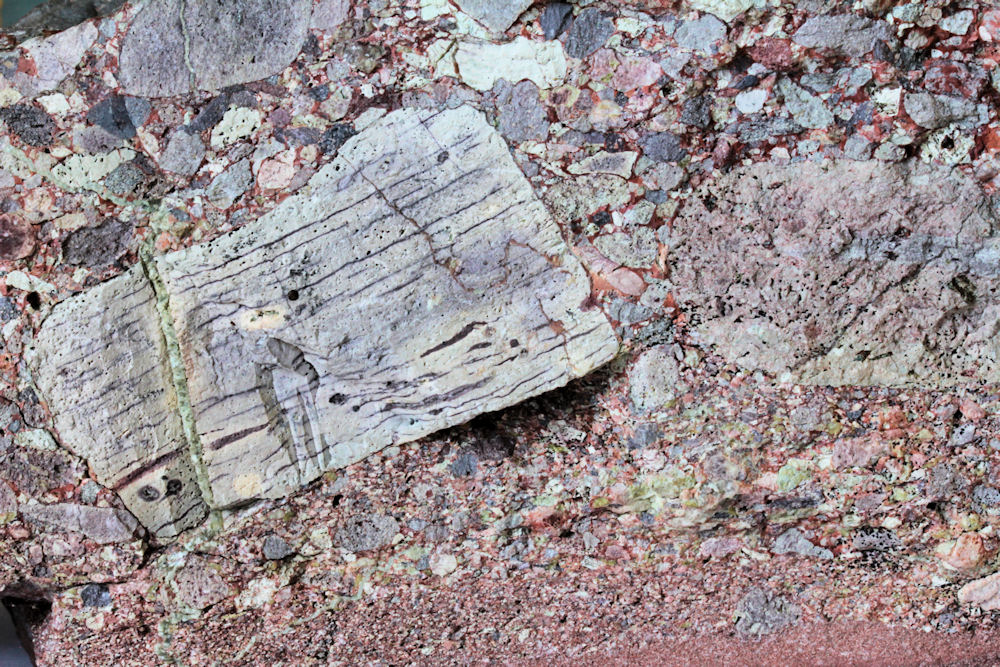 Breccia
Sand
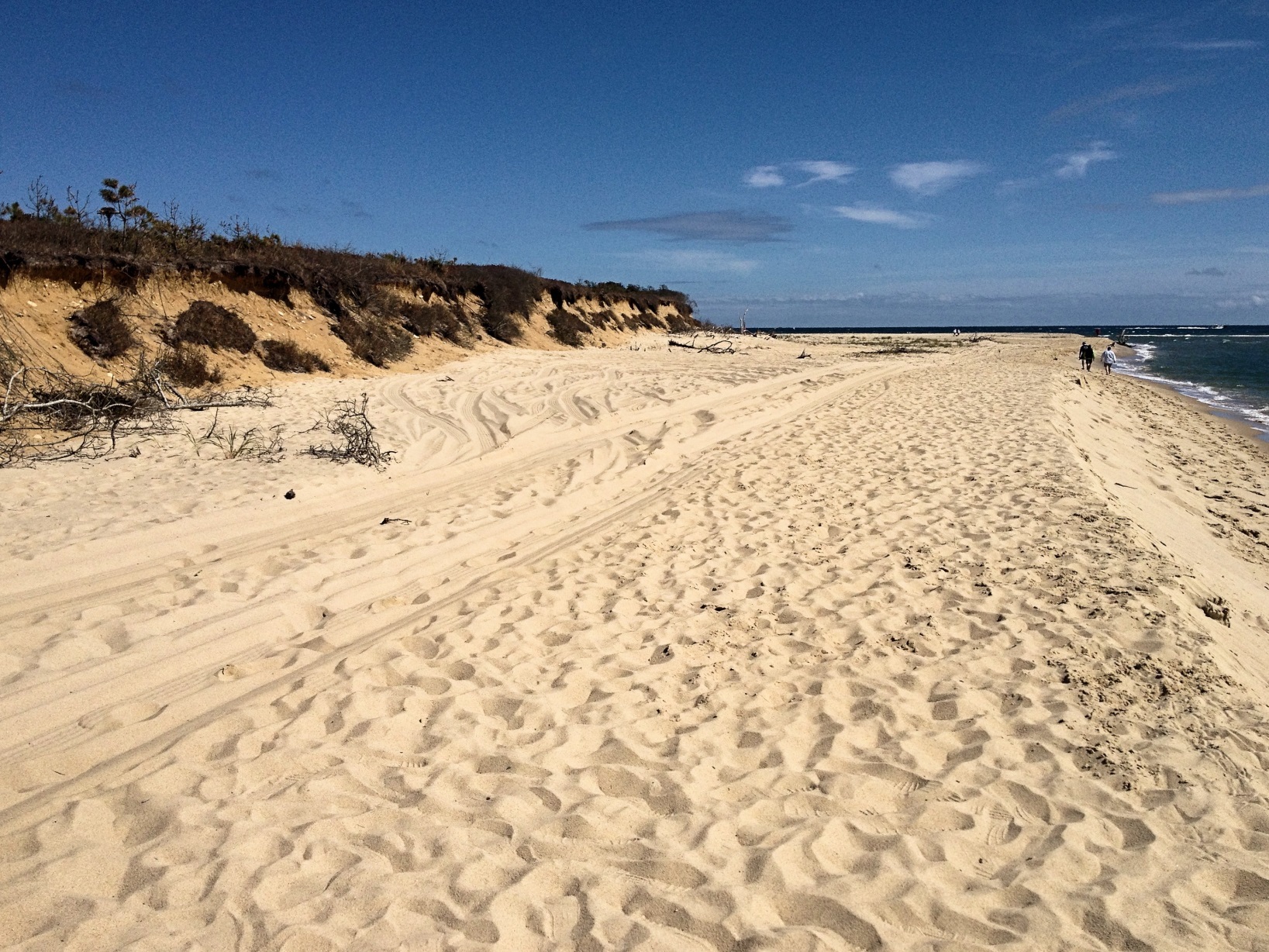 Sand
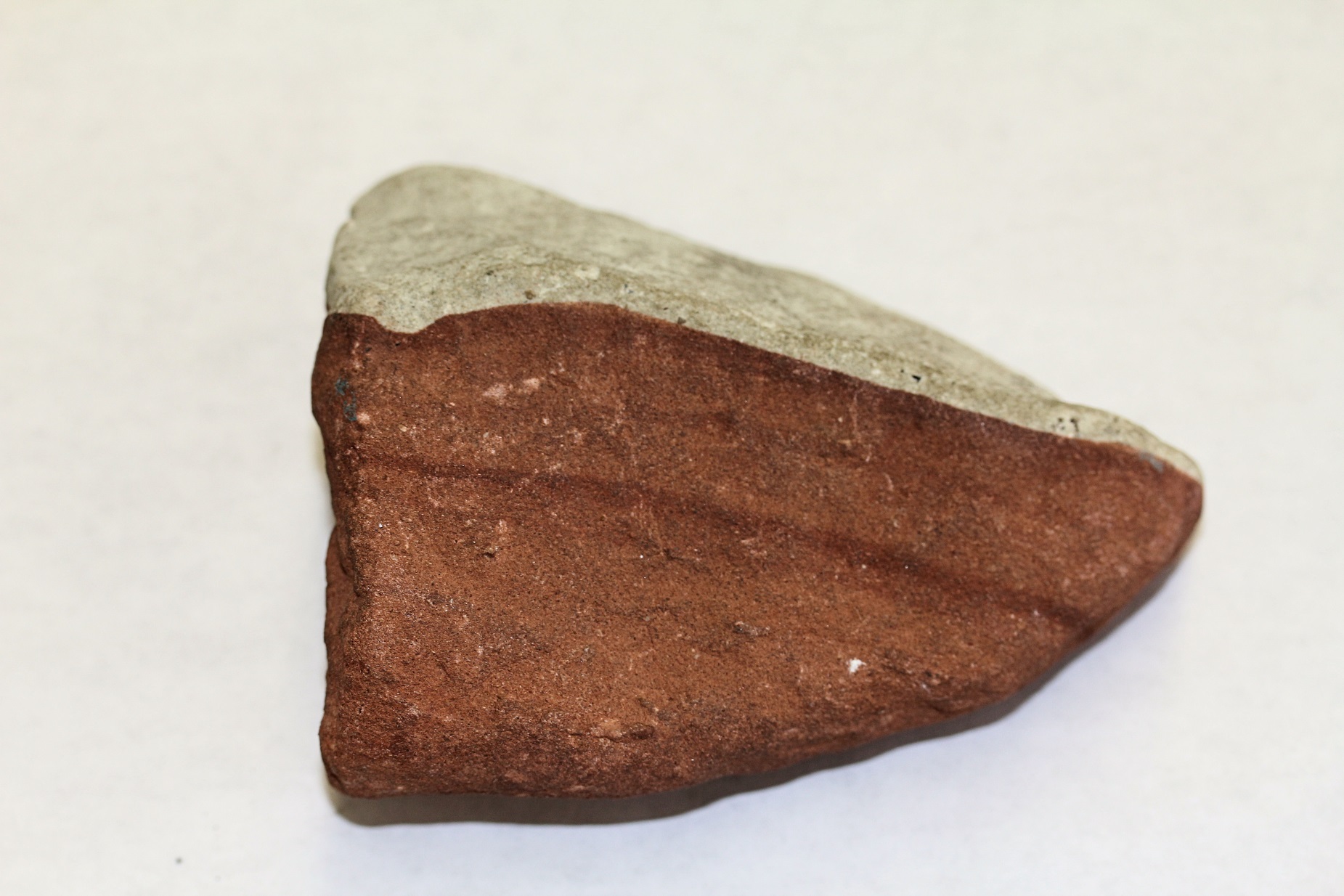 Sandstone
Mud or Clay
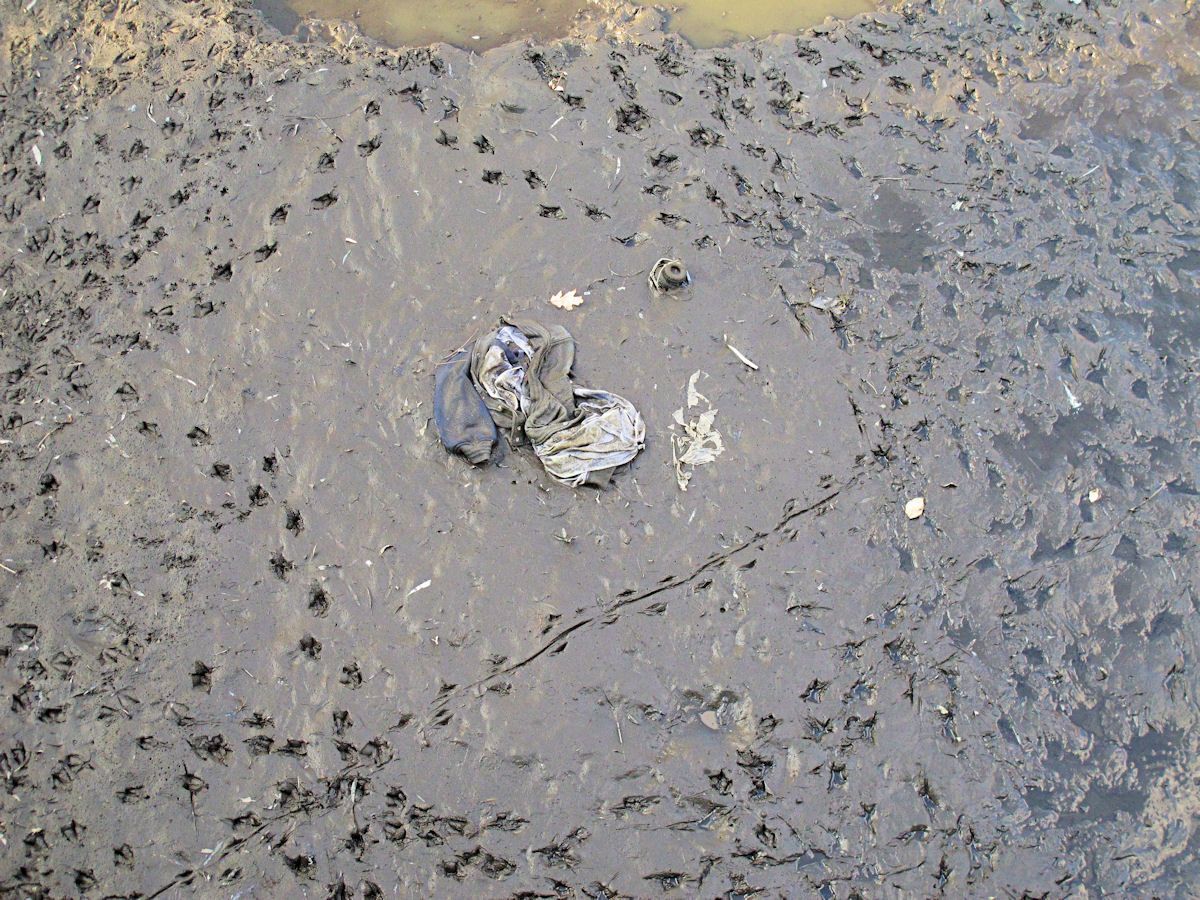 Mud or Clay
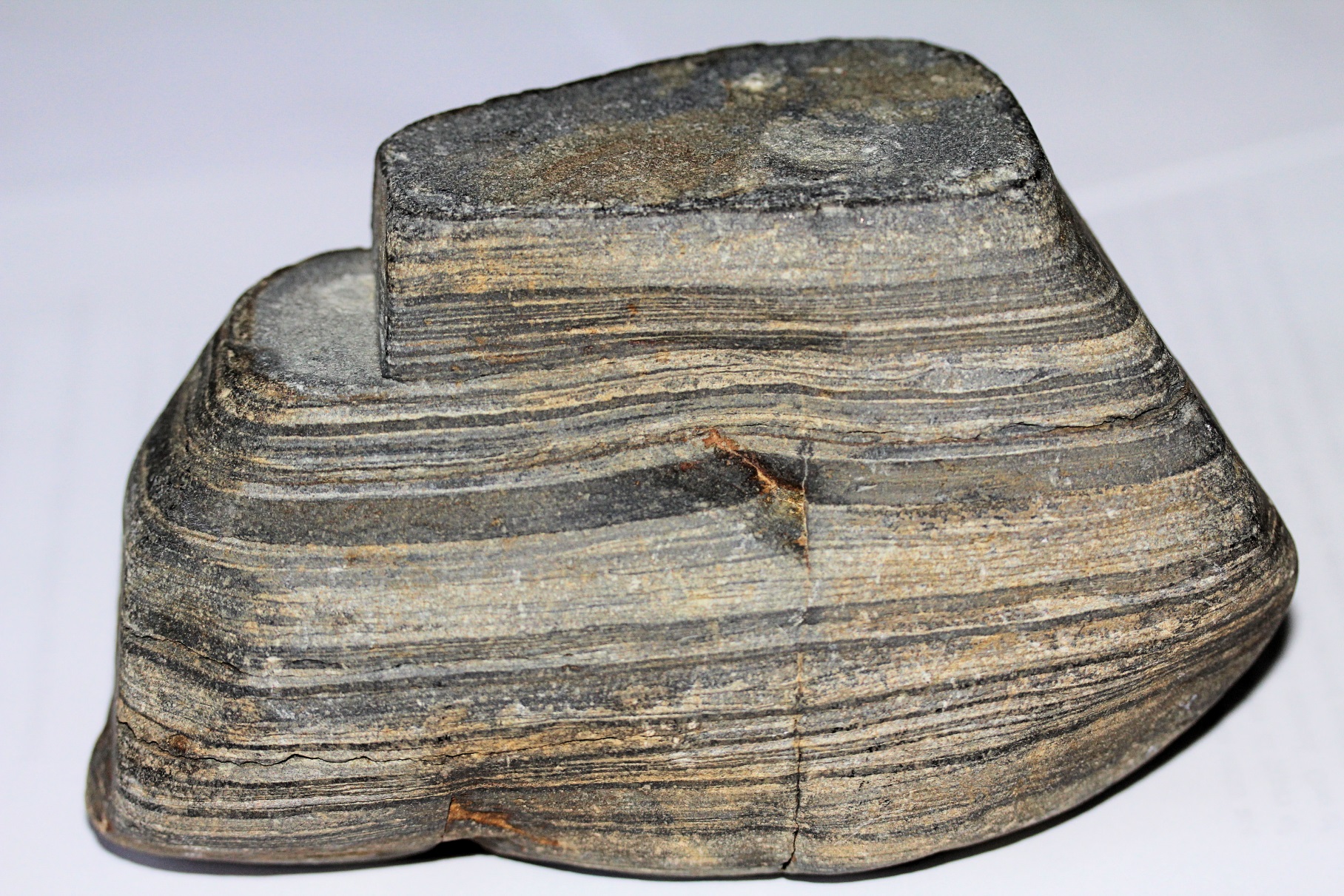 Shale
Limey Mud or Clay
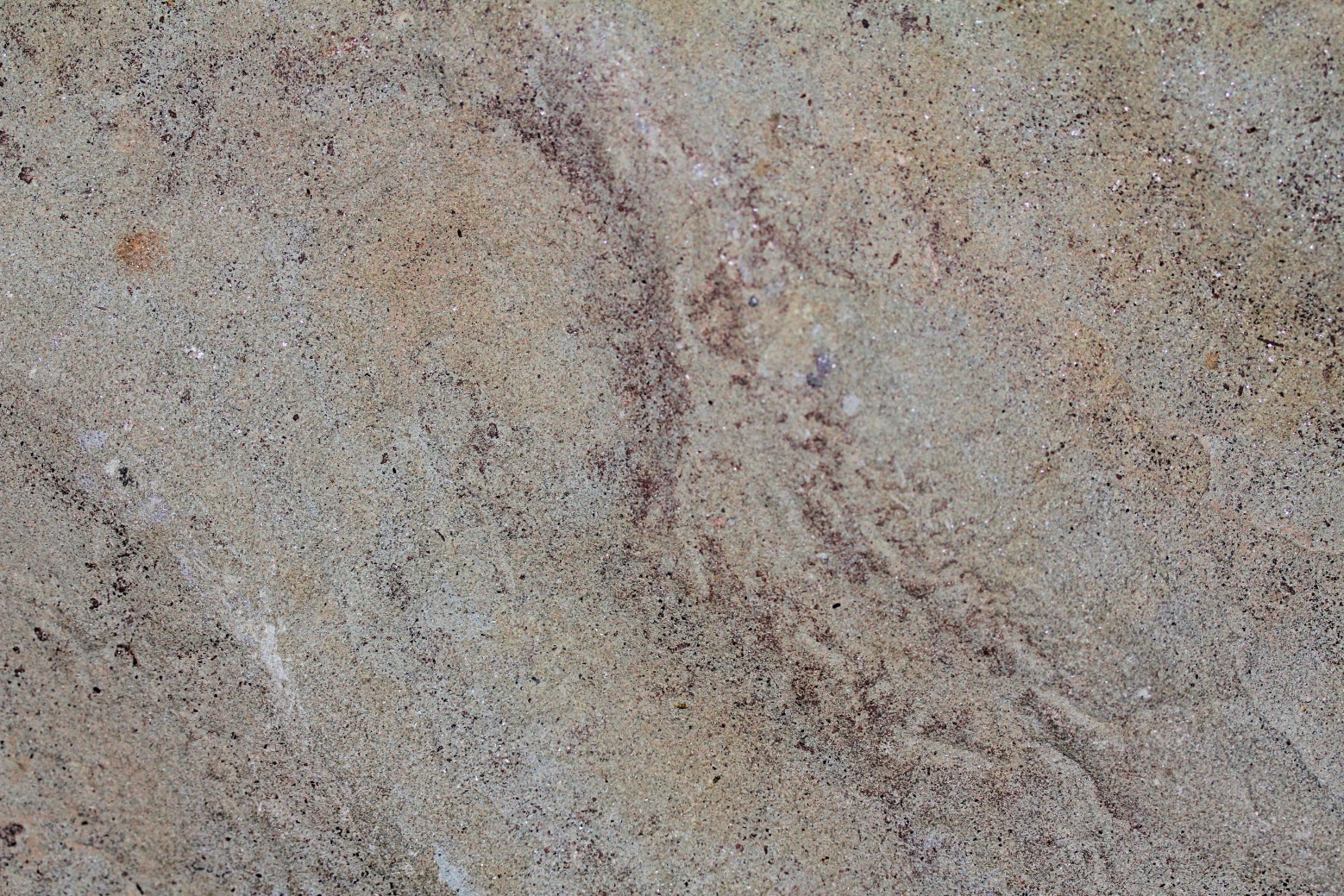 Limestone
Sedimentary Clues
Has Crystals -
Sedimentary Clues
Has Crystals – Crystals all point in the same direction
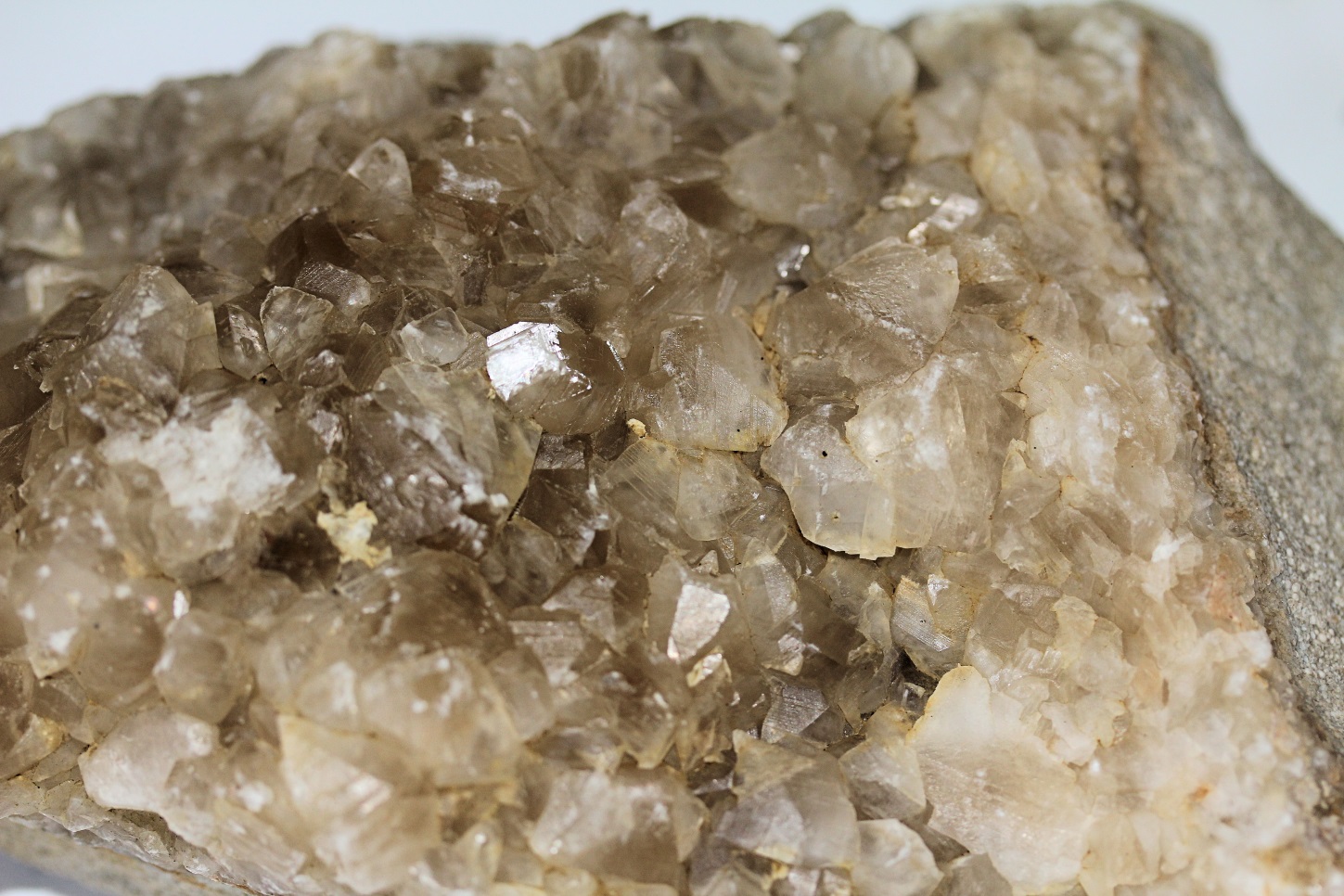 Sedimentary Clues
No Crystals -
Sedimentary Clues
No Crystals – You can see what formed it. “It looks like ____
that was cemented together.”
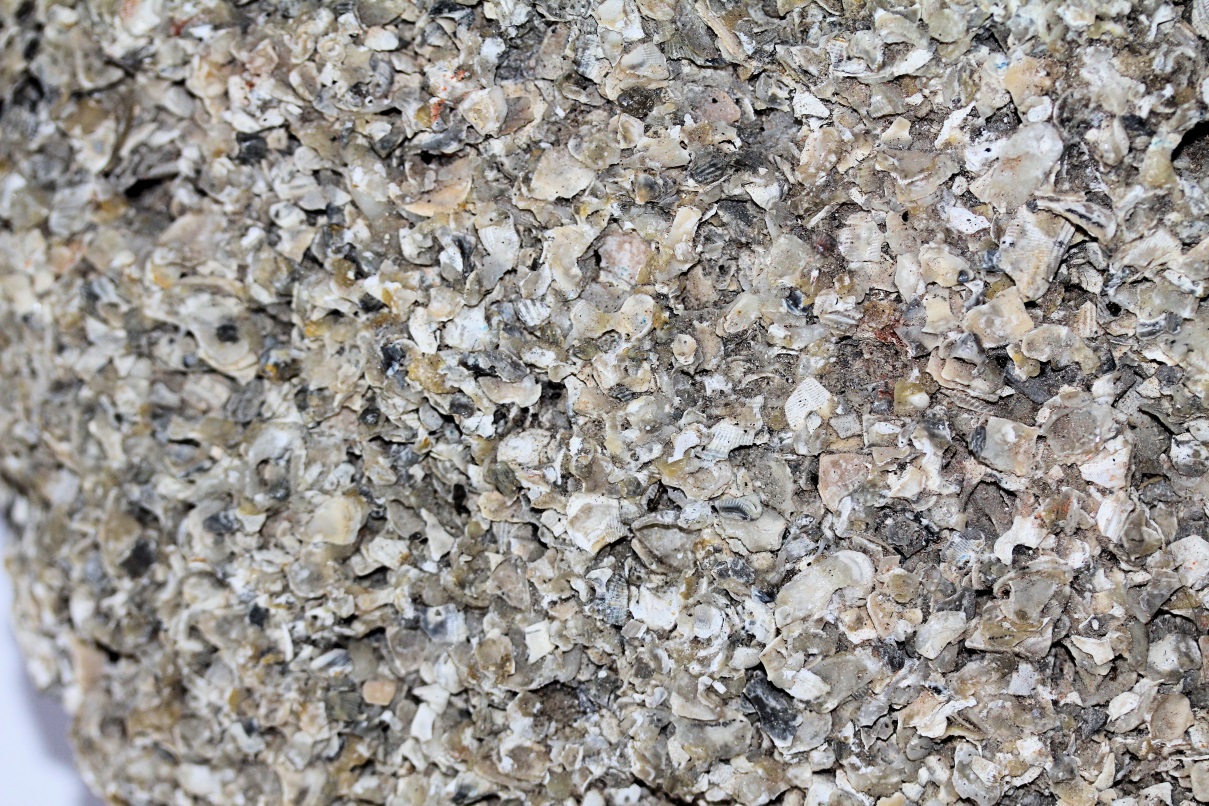 Sedimentary Clues
No Crystals – Something is looking back at you!
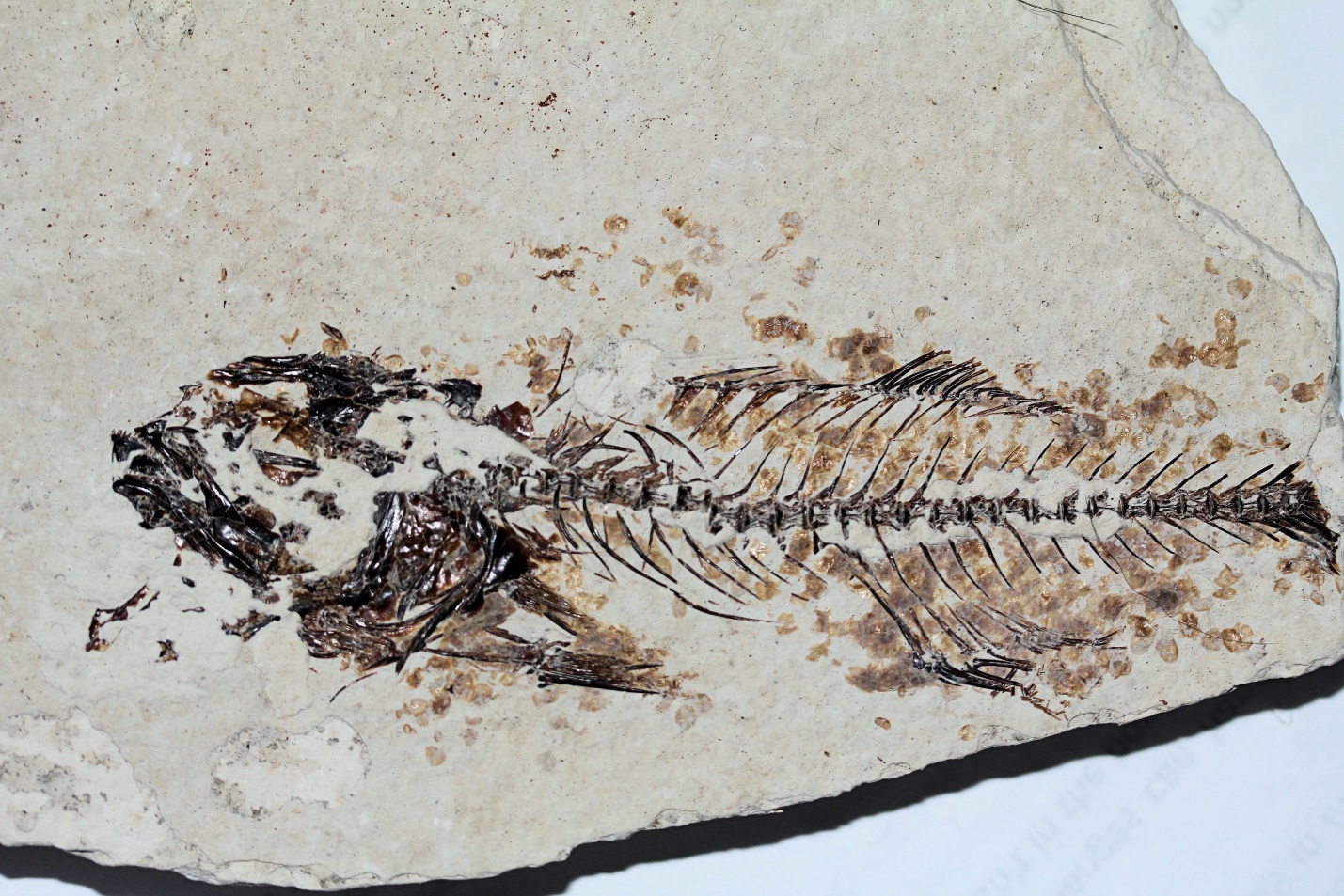 Sedimentary Clues
No Crystals – Has layers
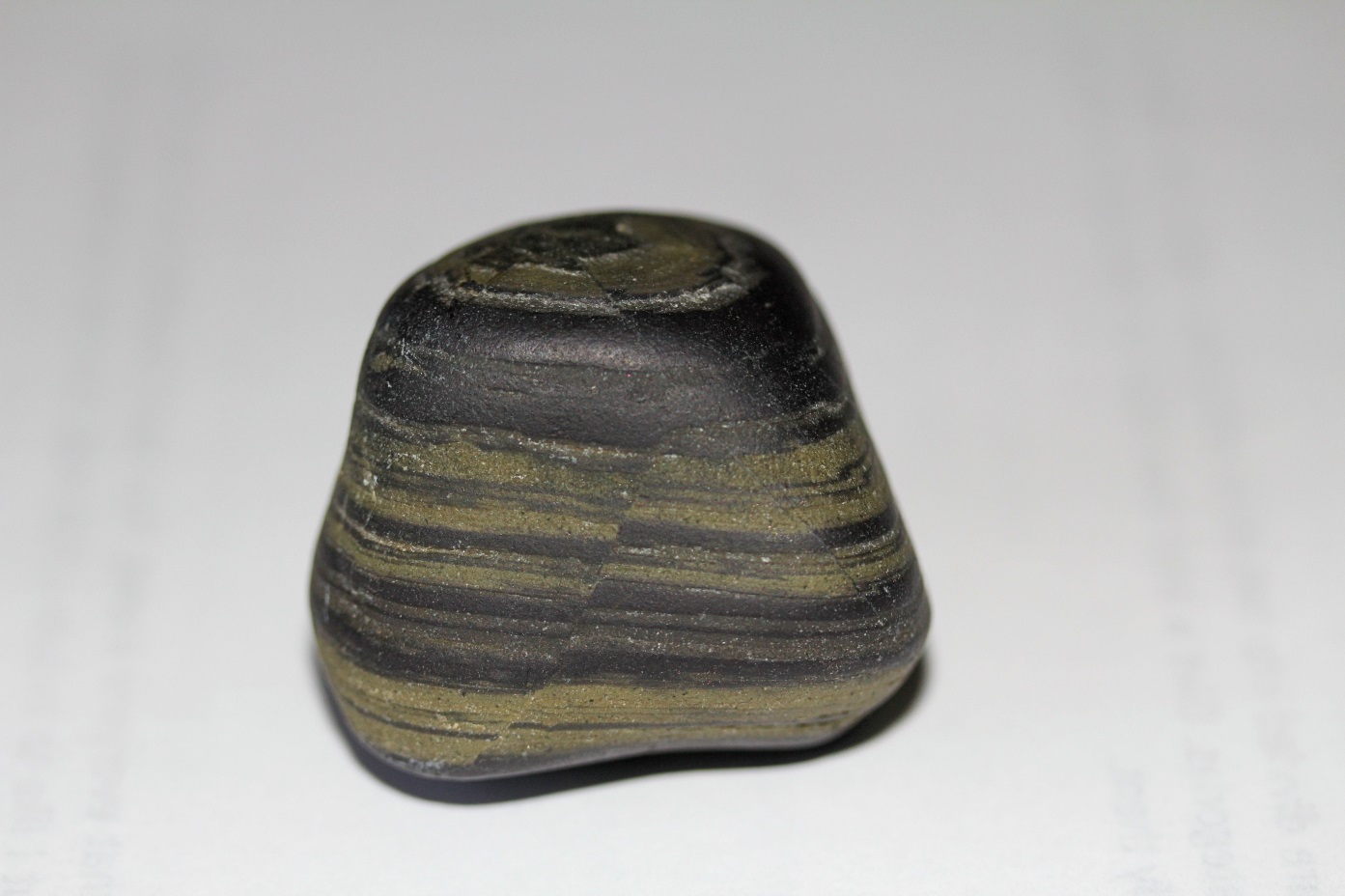 Identify Your Sedimentary Samples
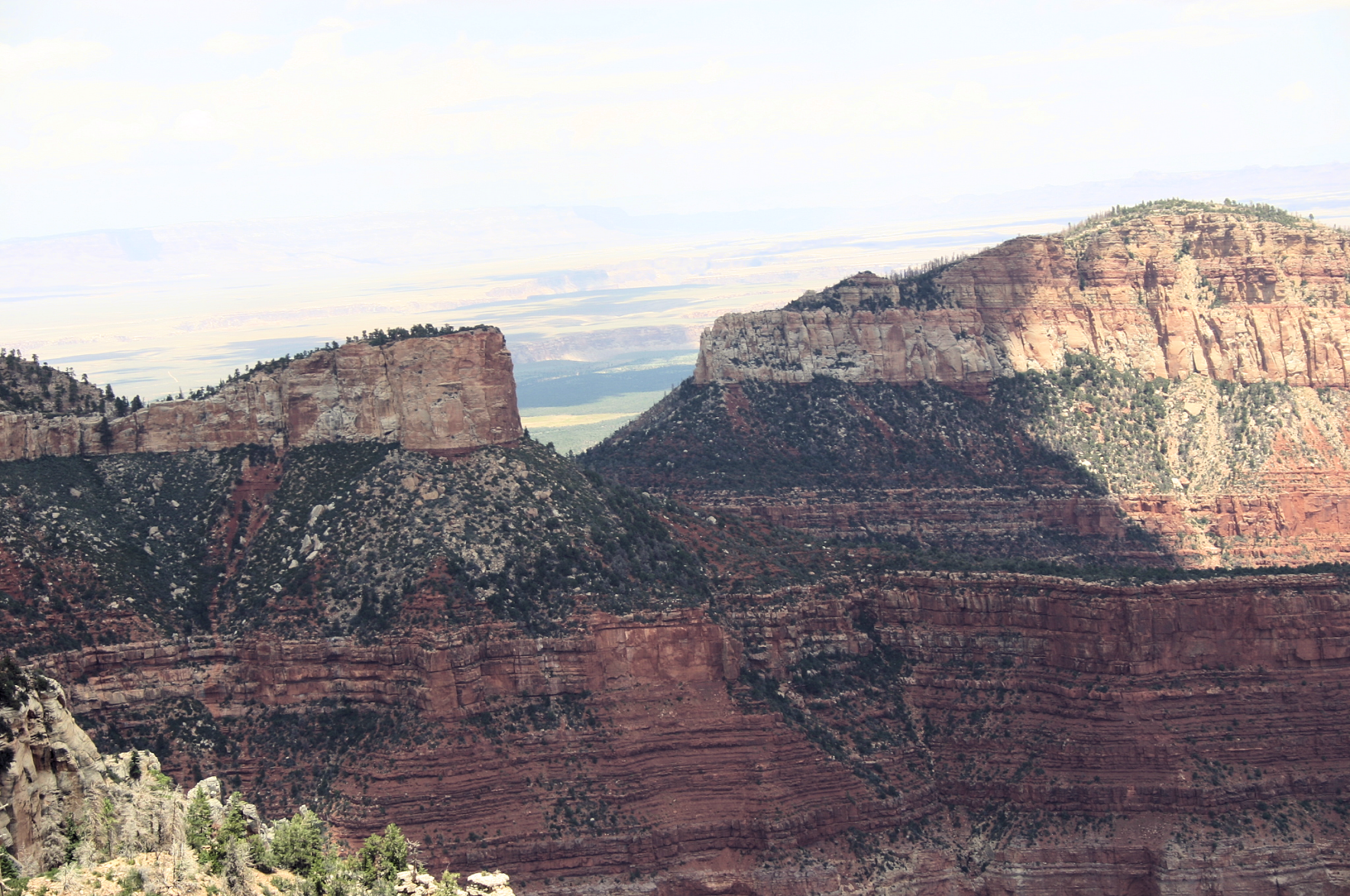 Metamorphic
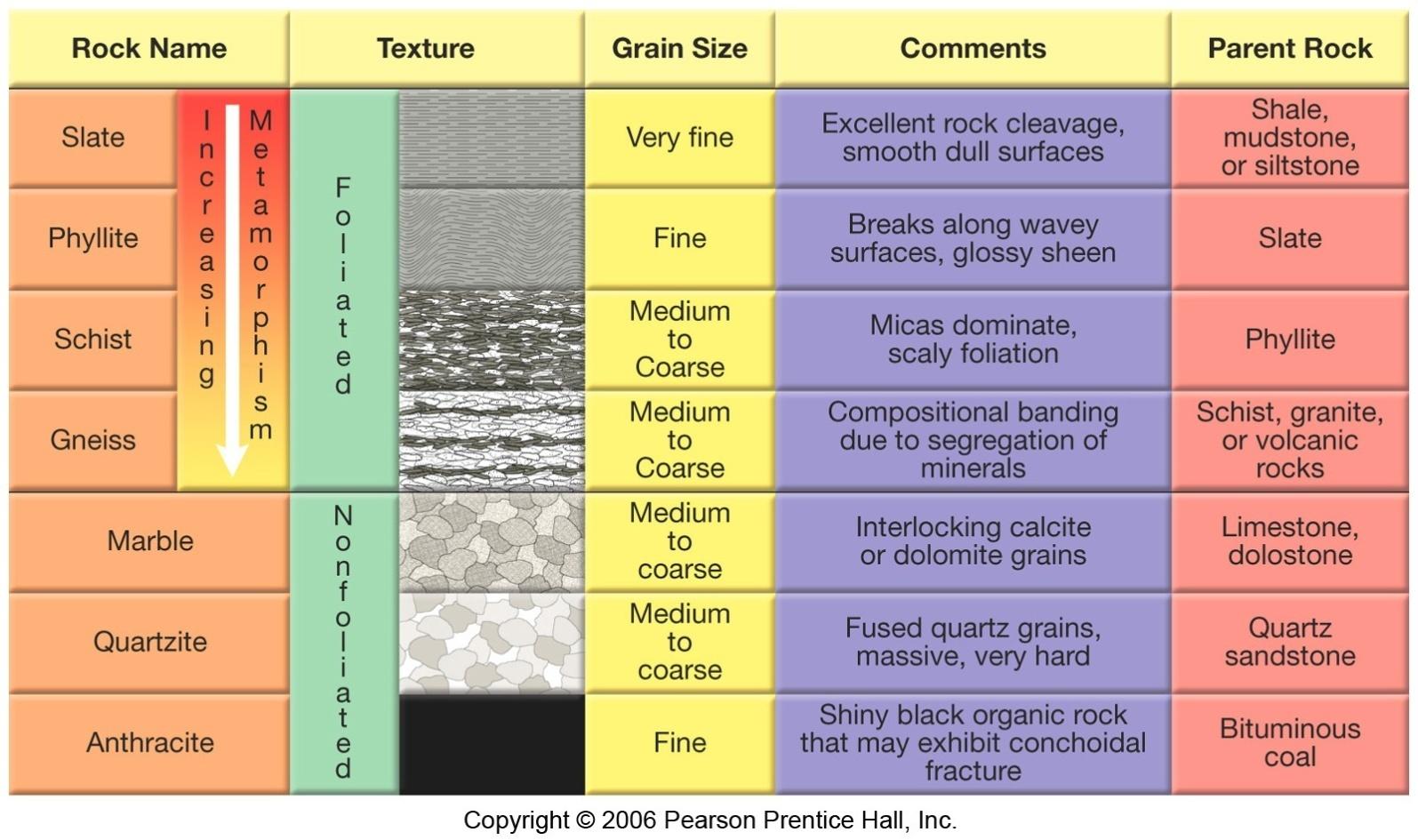 Metamorphic
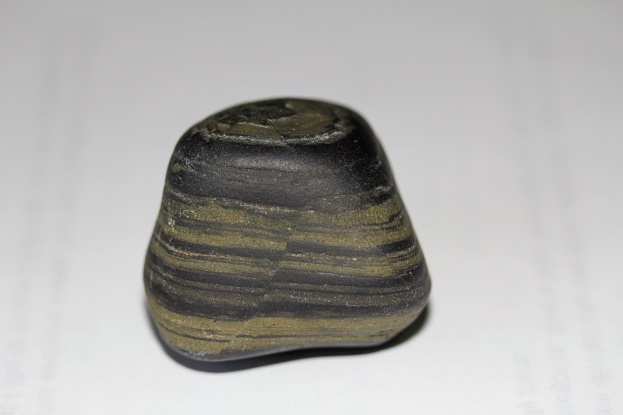 Shale
Metamorphic
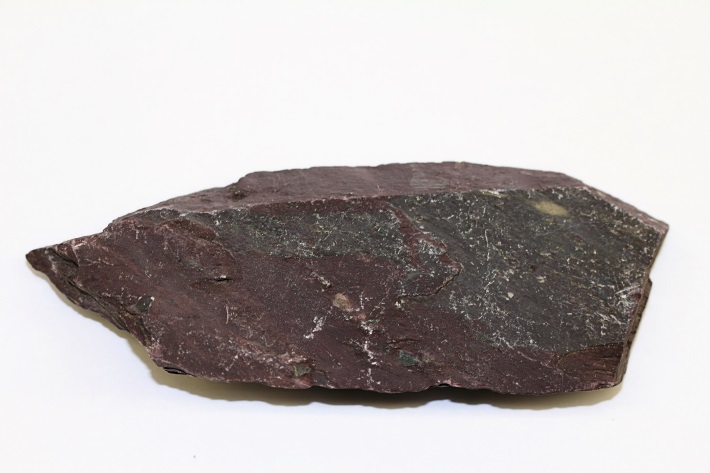 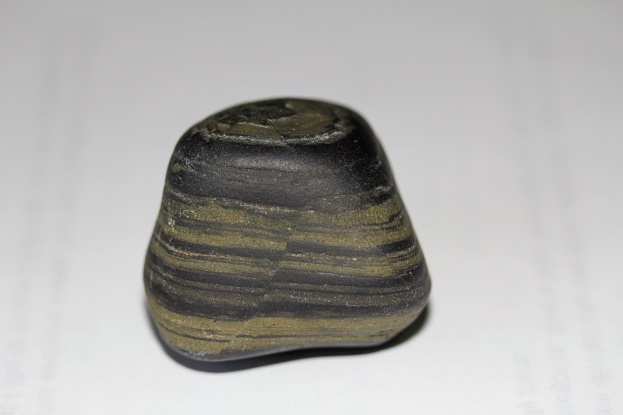 Shale
Slate
Metamorphic
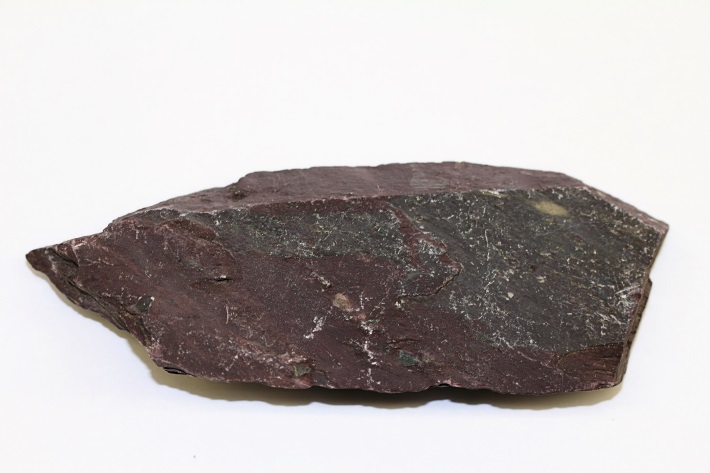 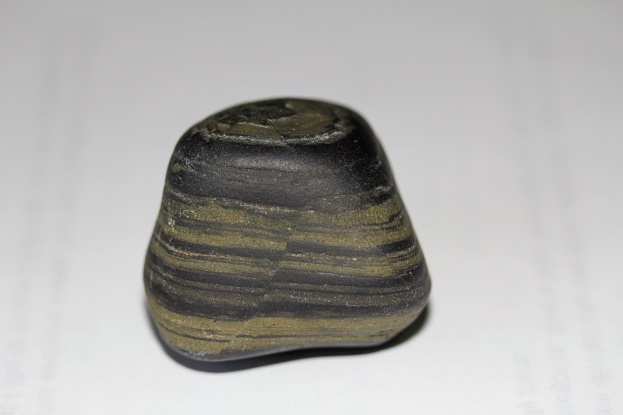 Shale
Slate
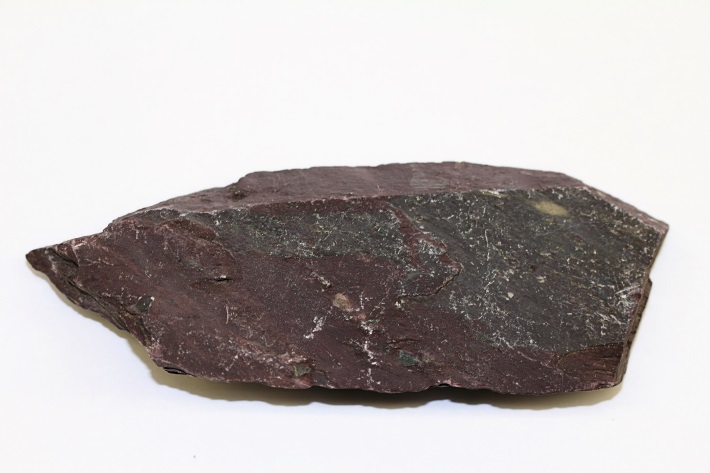 Slate
Metamorphic
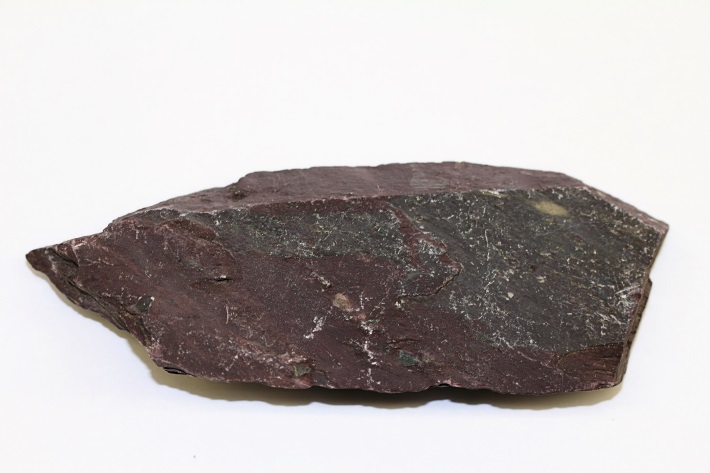 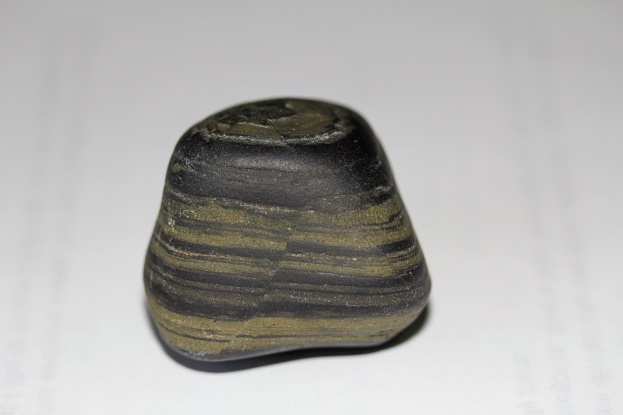 Shale
Slate
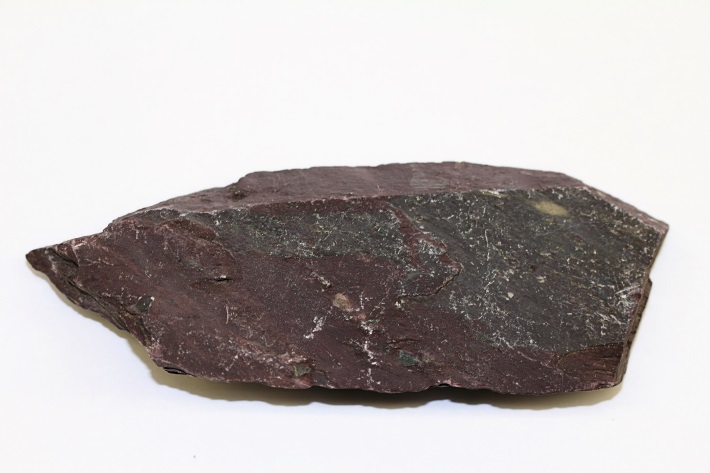 Slate
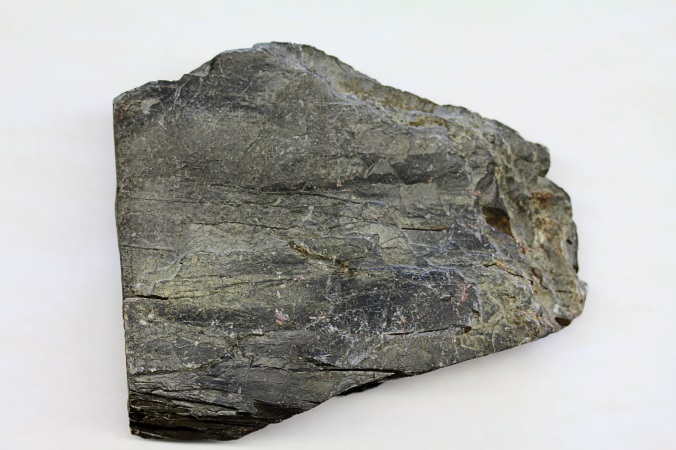 Phyllite
Metamorphic
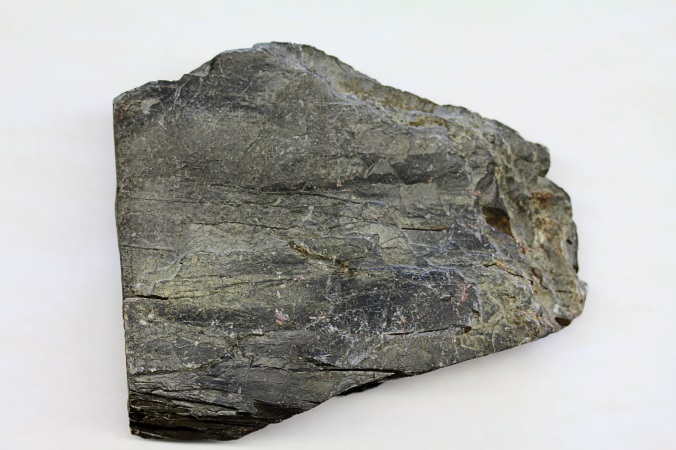 Phyllite
Metamorphic
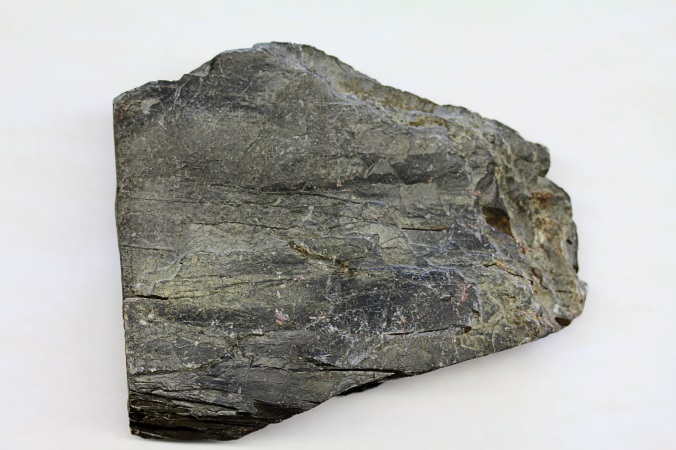 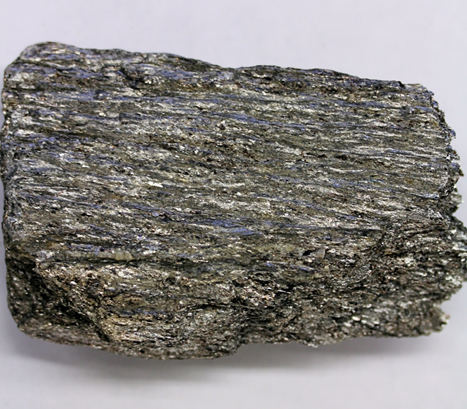 Phyllite
Schist
Metamorphic
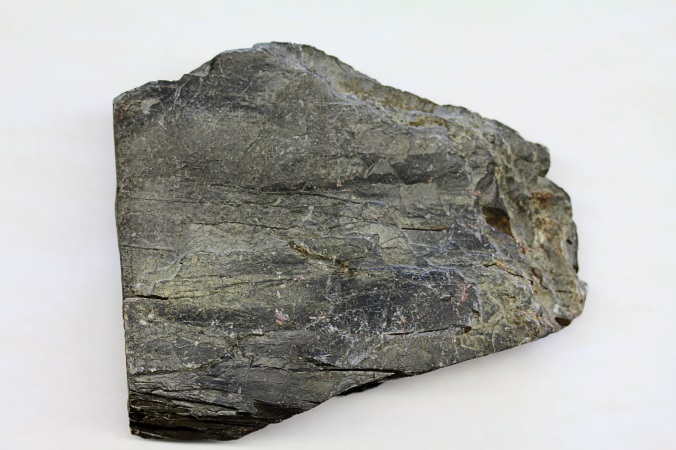 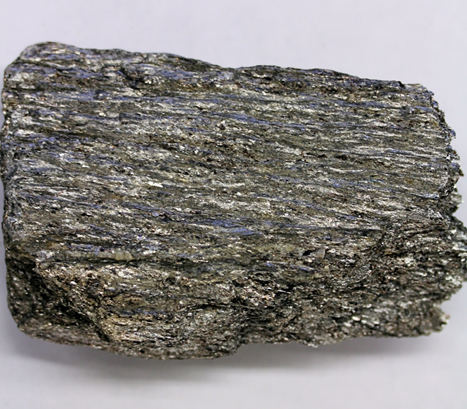 Phyllite
Schist
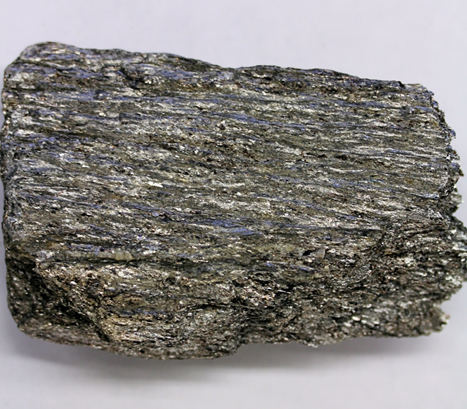 Schist
Metamorphic
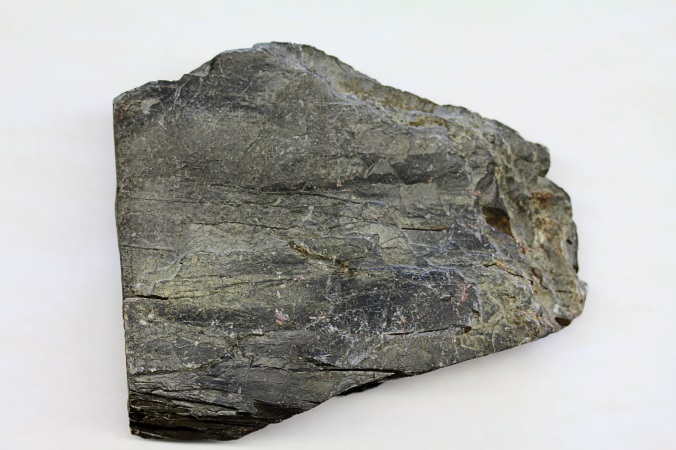 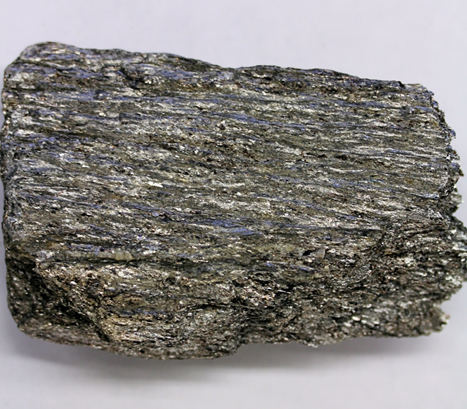 Phyllite
Schist
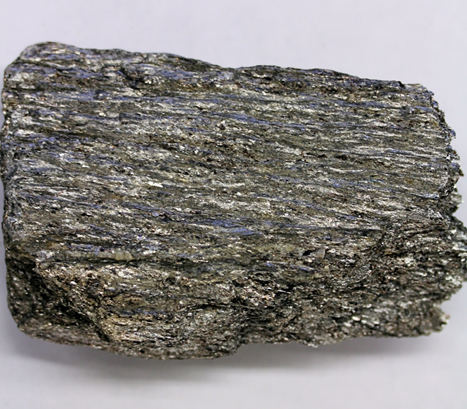 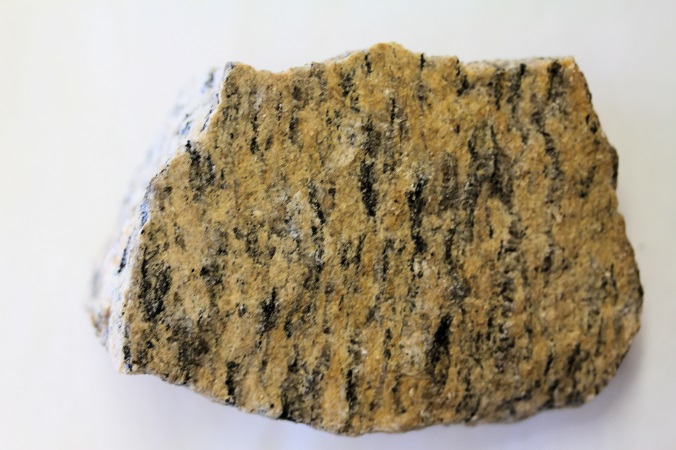 Gneiss
Schist
Metamorphic
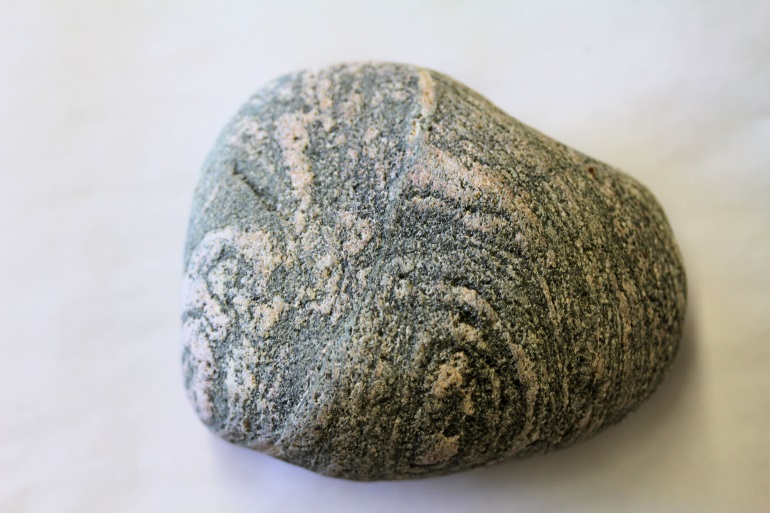 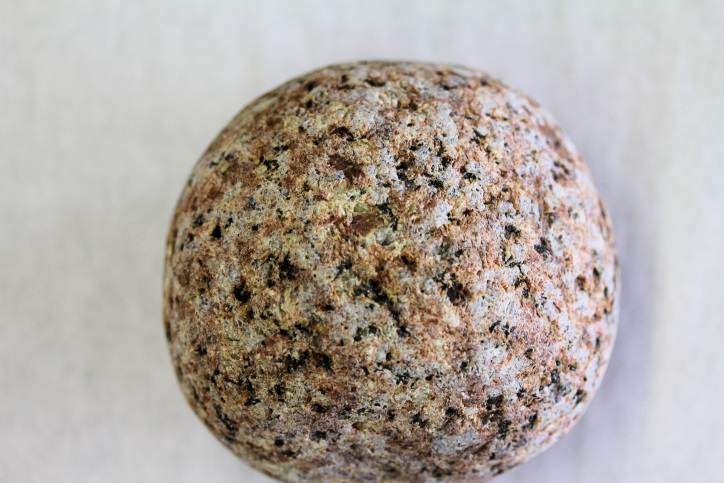 Granite
Gneiss
Metamorphic
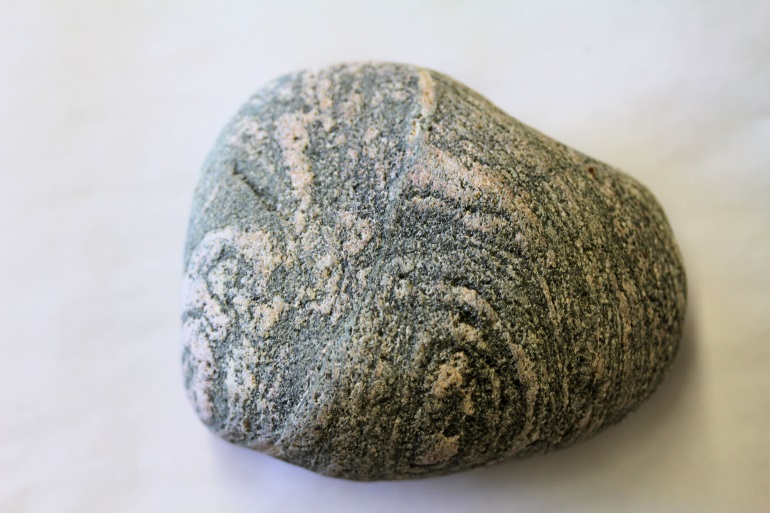 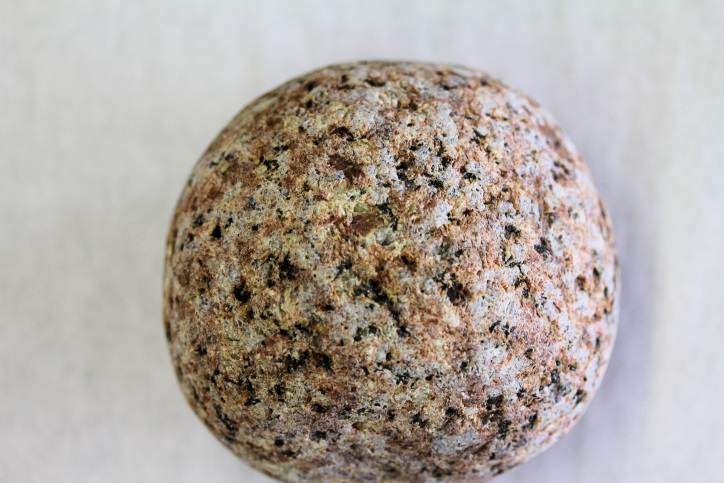 Granite
Gneiss
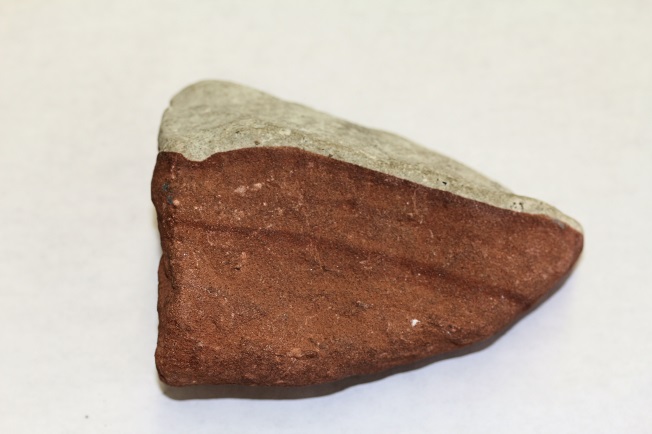 Sandstone
Metamorphic
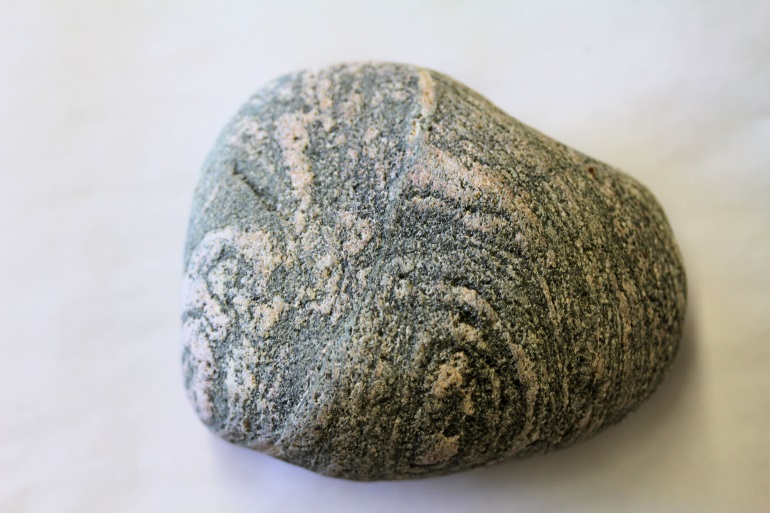 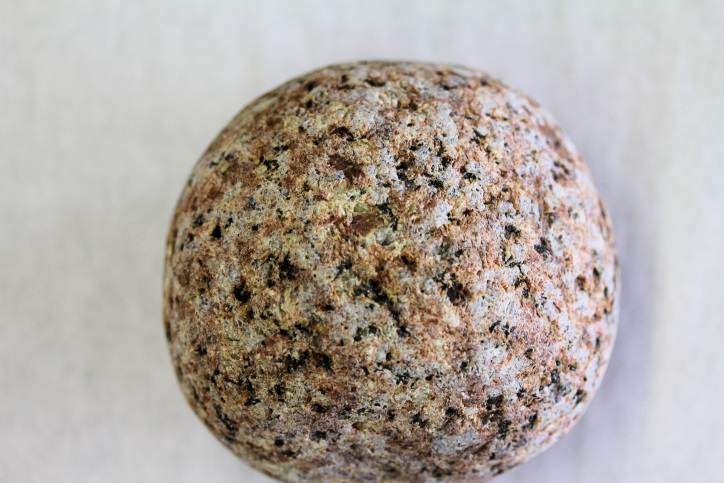 Granite
Gneiss
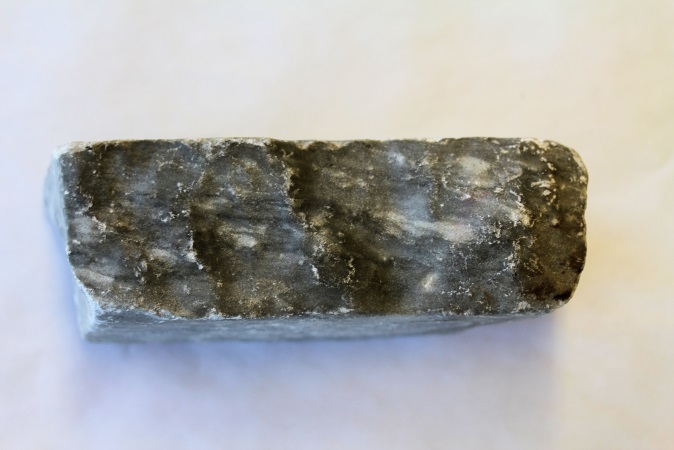 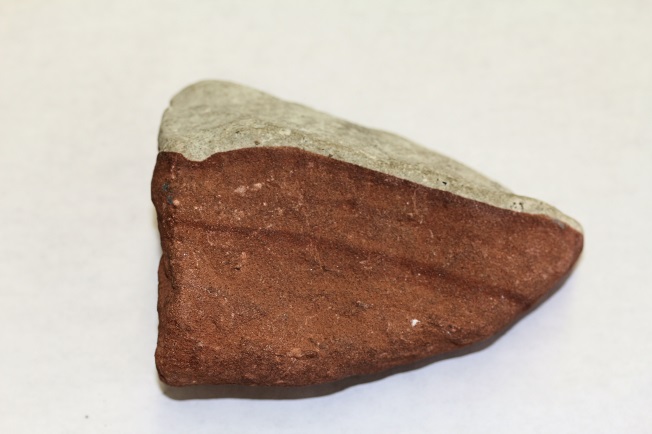 Sandstone
Quartzite
Metamorphic
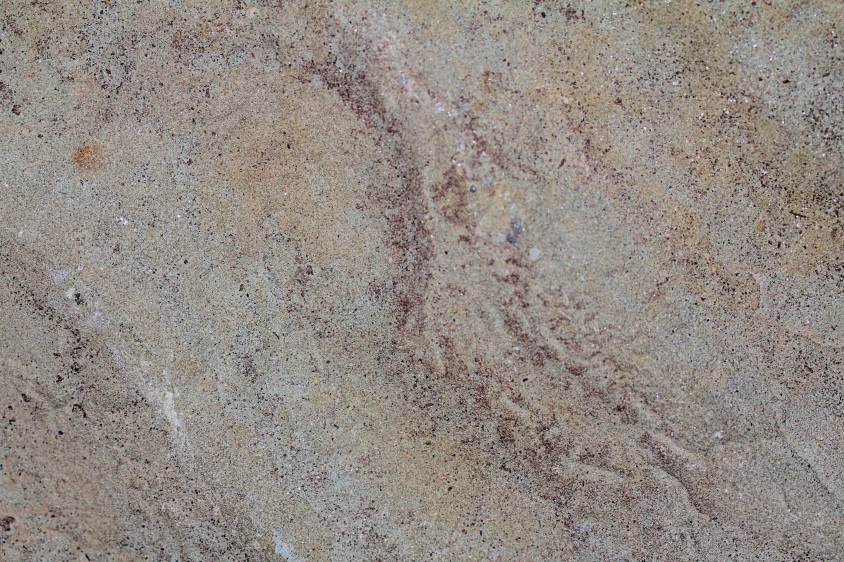 Limestone
Metamorphic
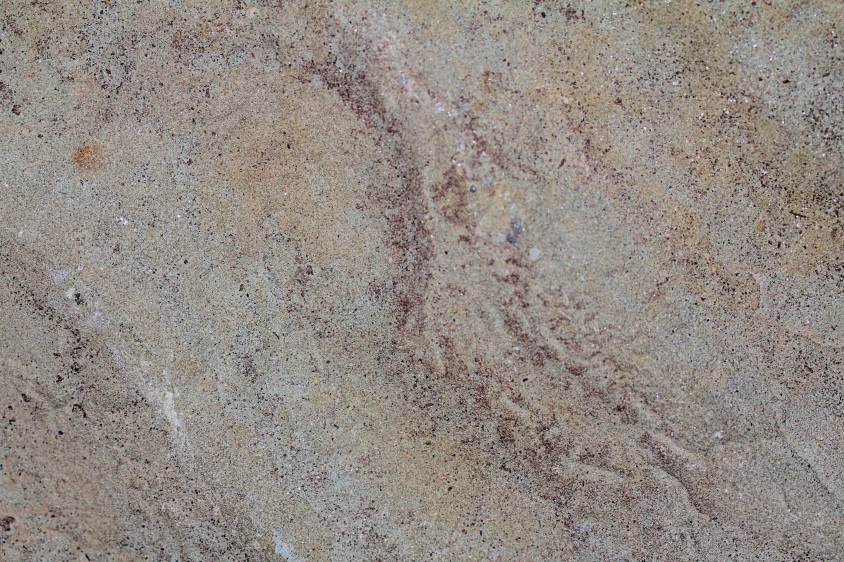 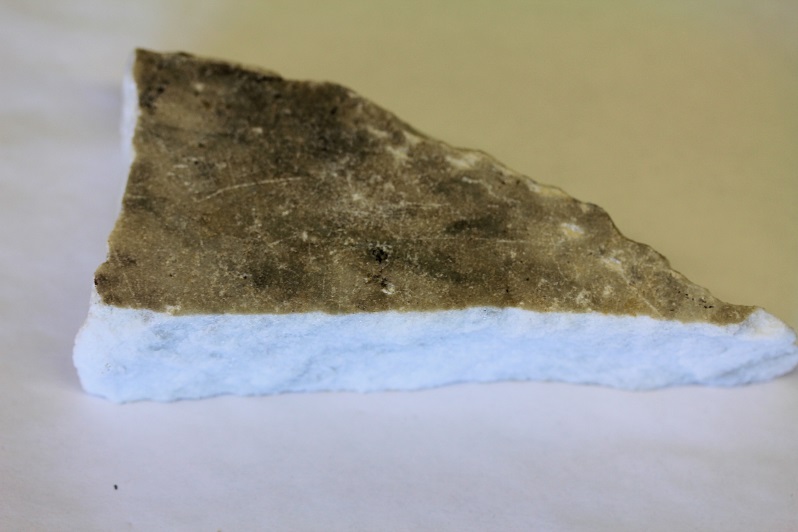 Marble
Limestone
Metamorphic Clues
Has Crystals
Metamorphic Clues
Has Crystals – The crystals are in bands. The rock may
have a high sheen.
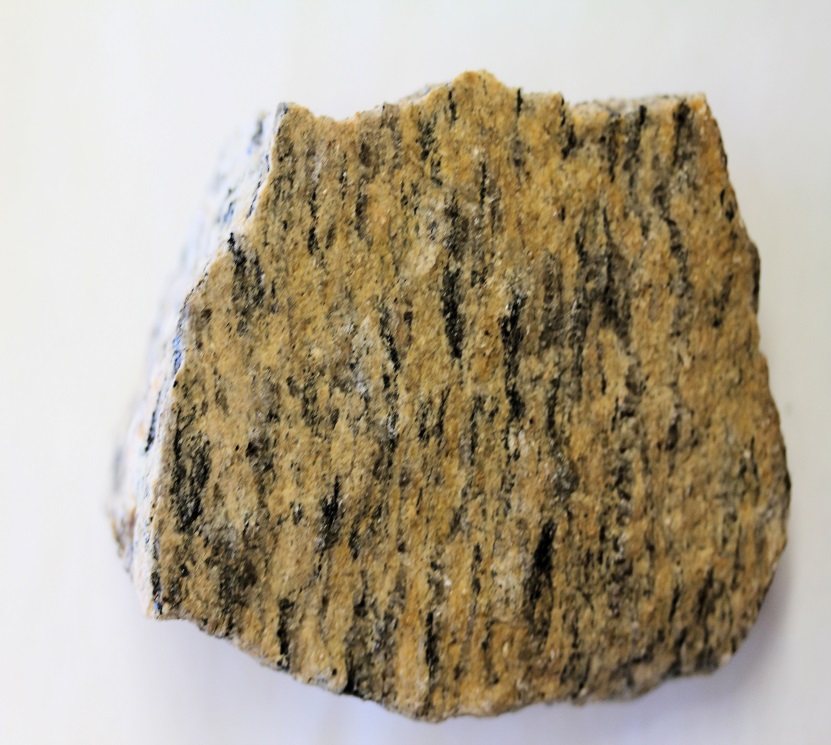 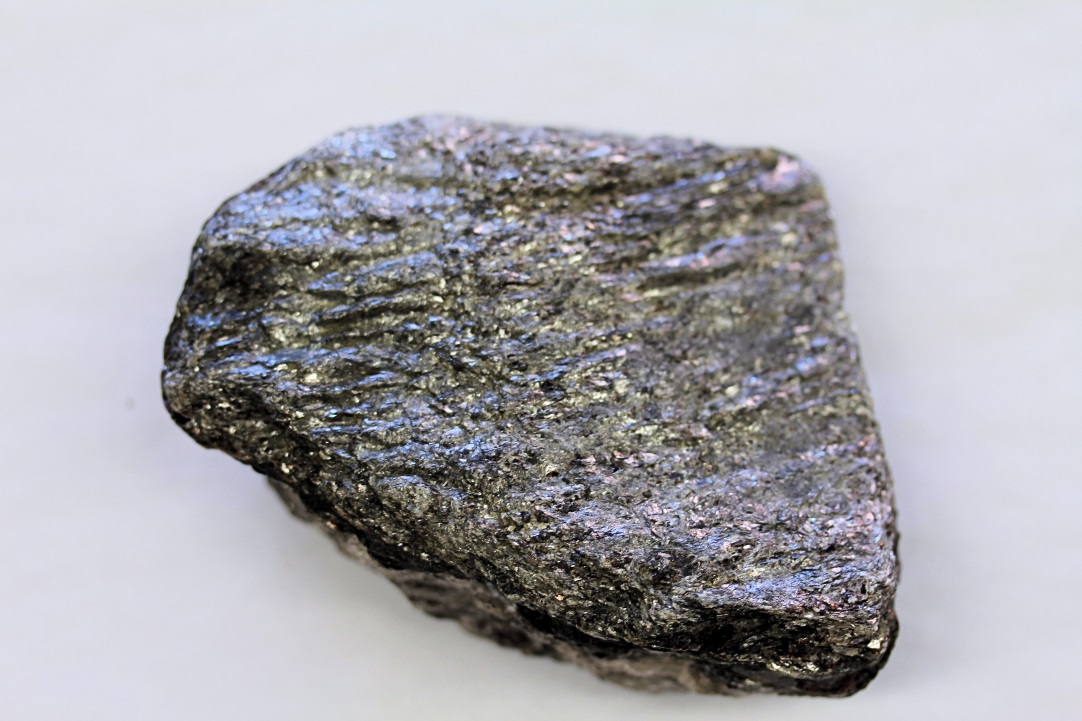 Metamorphic Clues
No Crystals
Metamorphic Clues
No Crystals – The rock has a slight sheen. The rock may
have thin layers.
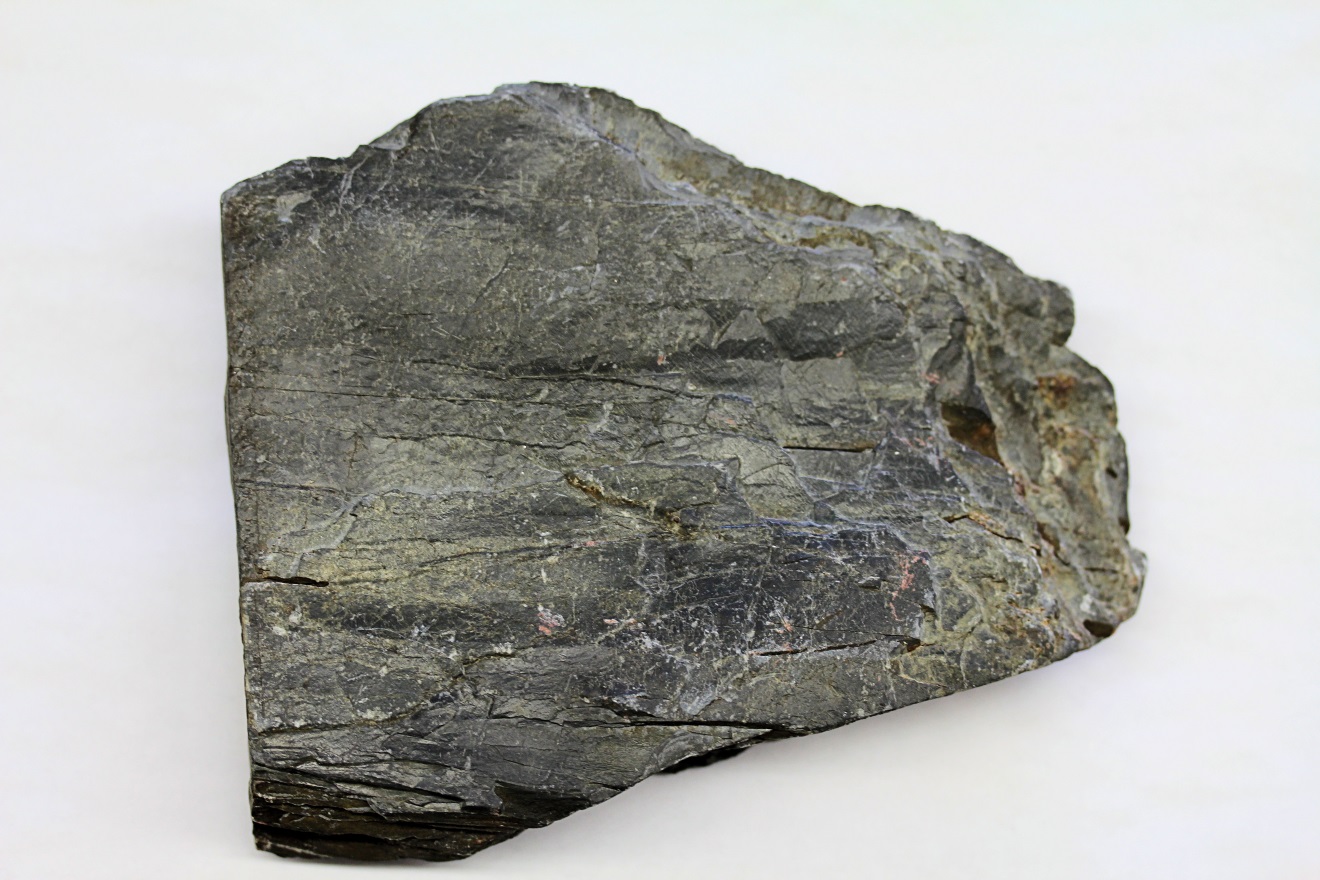 Identify Your Metamorphic Samples
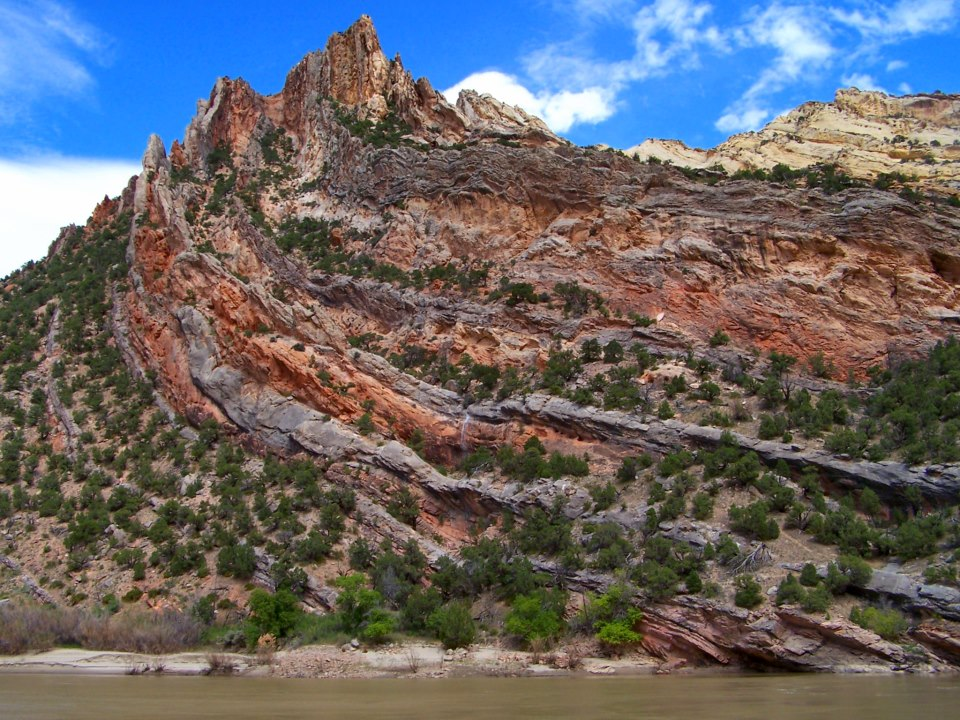 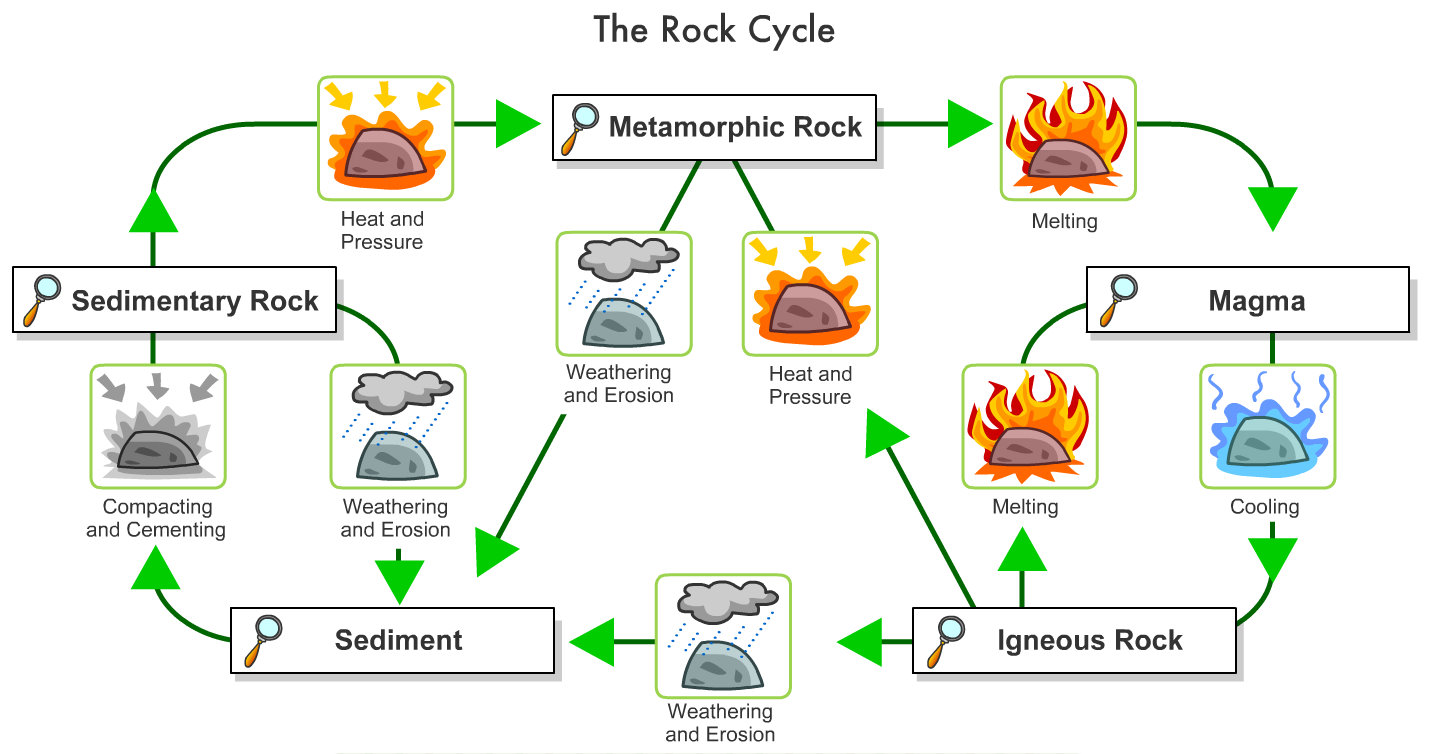 Rock Cycle
What goes around . . .
What goes around . . .